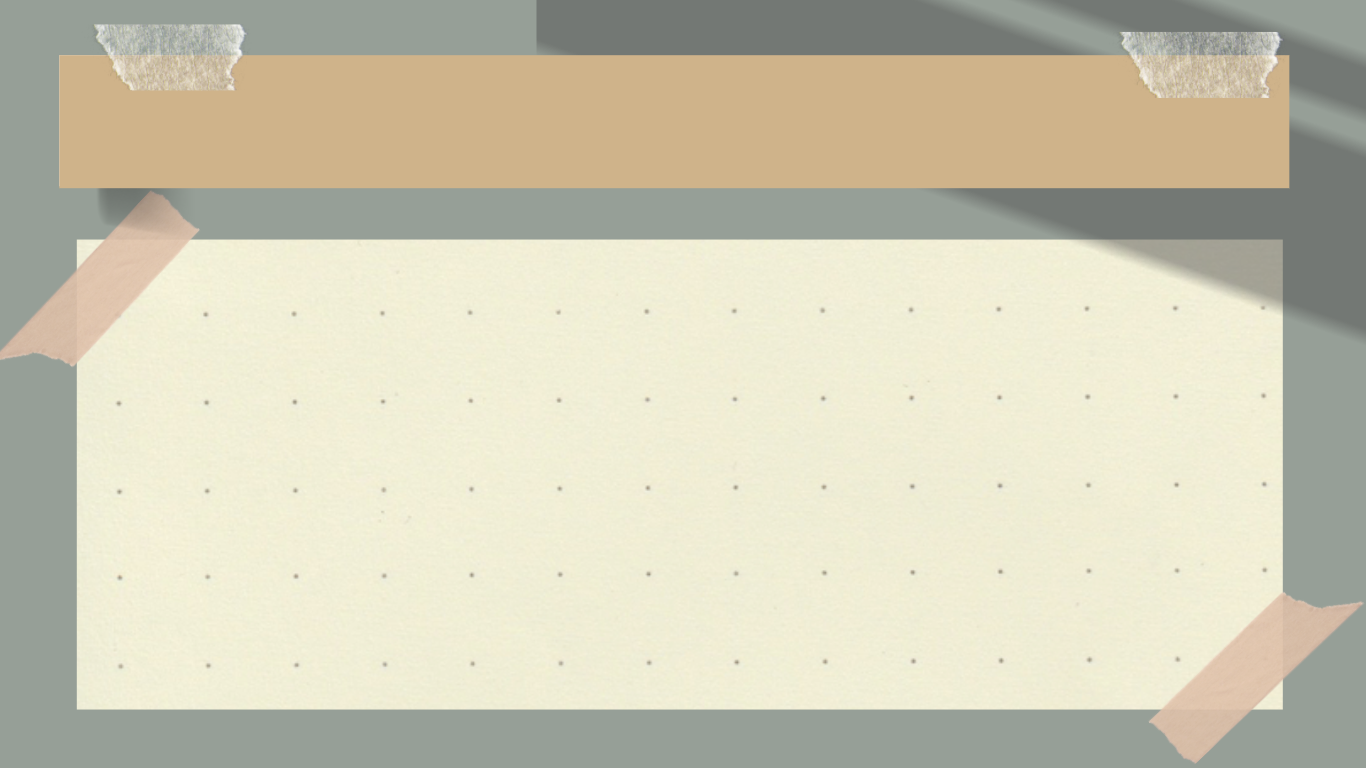 Арт-терапевтичні технології в роботі корекційного педагога
Ізотерапія як різновид арт-терапевтичної технології в корекційній освіті. Види ізотерапії. 
Мандала як метод арт-терапії. Діагностичні можливості мандал. 
Лялькотерапія. Особливості застовування лялькотерапії. Техніка «Жила була лялька».
Фототерапія. Загальні уявлення про фототерапію. 
Використання МАК у арт-терапевтичній роботі. 
Гратаж: особливості використання. 
Колаж. Діагностичні можливості колажу: особливості інтерпретації.
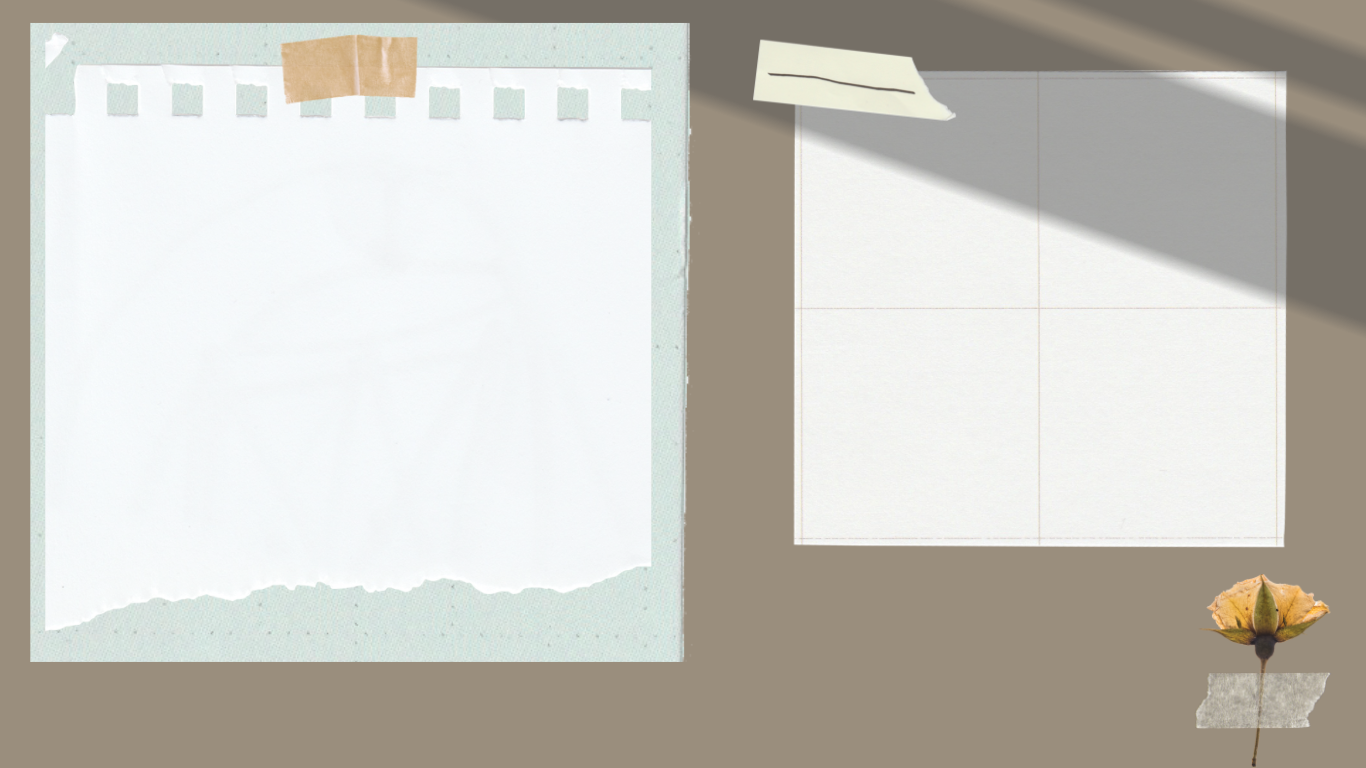 Основною метою арт-терапевтичних технологій є художній розвиток дітей з особливими потребами, формування основ художньої культури, соціальна адаптація особистості засобами мистецтва. 
Сутність арт-терапії полягає в терапевтичному і корекційному впливі мистецтва на дитину і проявляється в реконструюванні психотравмуючої ситуації за допомогою художньо-творчої діяльності.
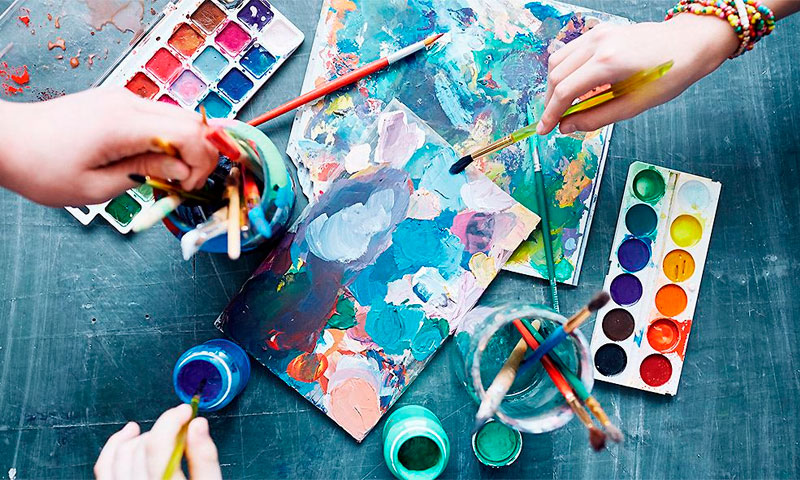 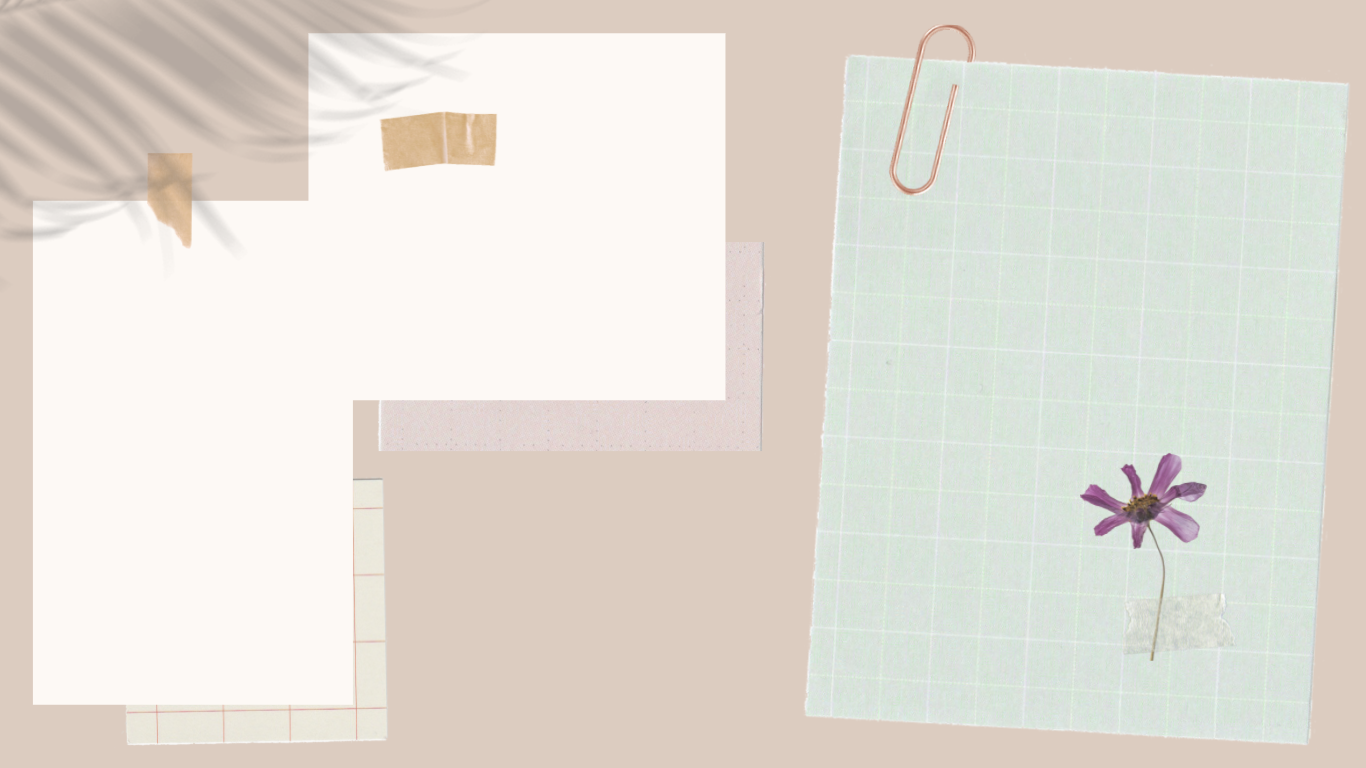 Важливо зрозуміти, що діти відчувають емоції по-різному і «почуття в них часто складні, суперечливі та заплутані», тому  важливо поважати їхню творчість і ті складнощі, з якими діти з аутизмом стикаються при вираженні власних почуттів та світорозуміння вербальною та невербальною мовою жестів і рухів.
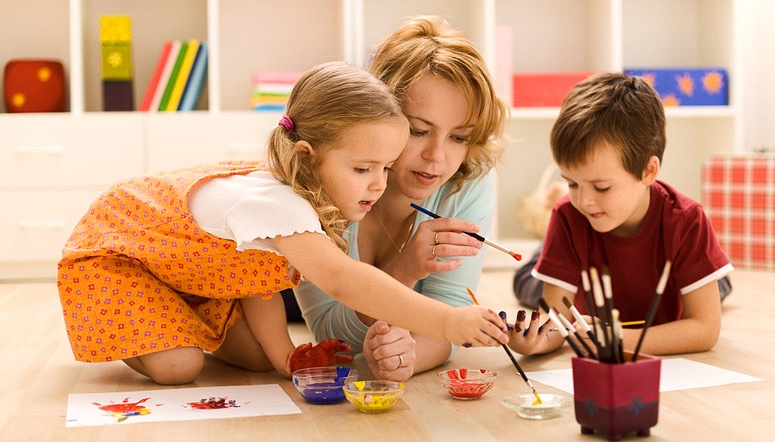 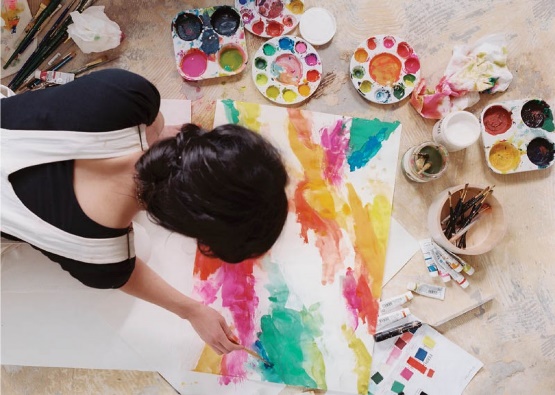 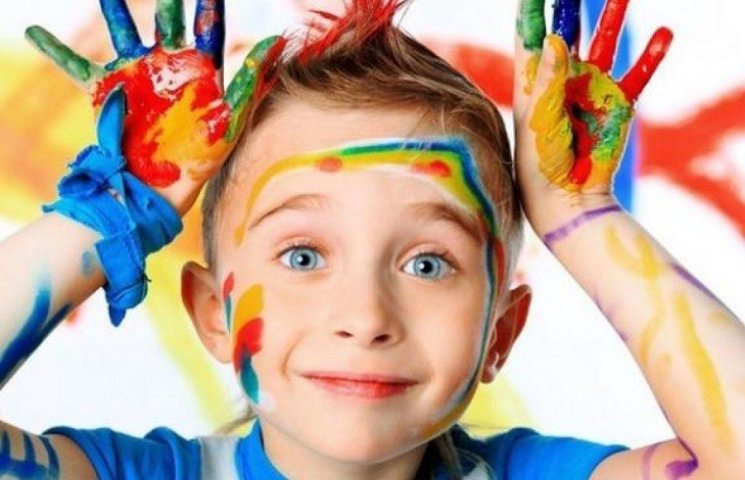 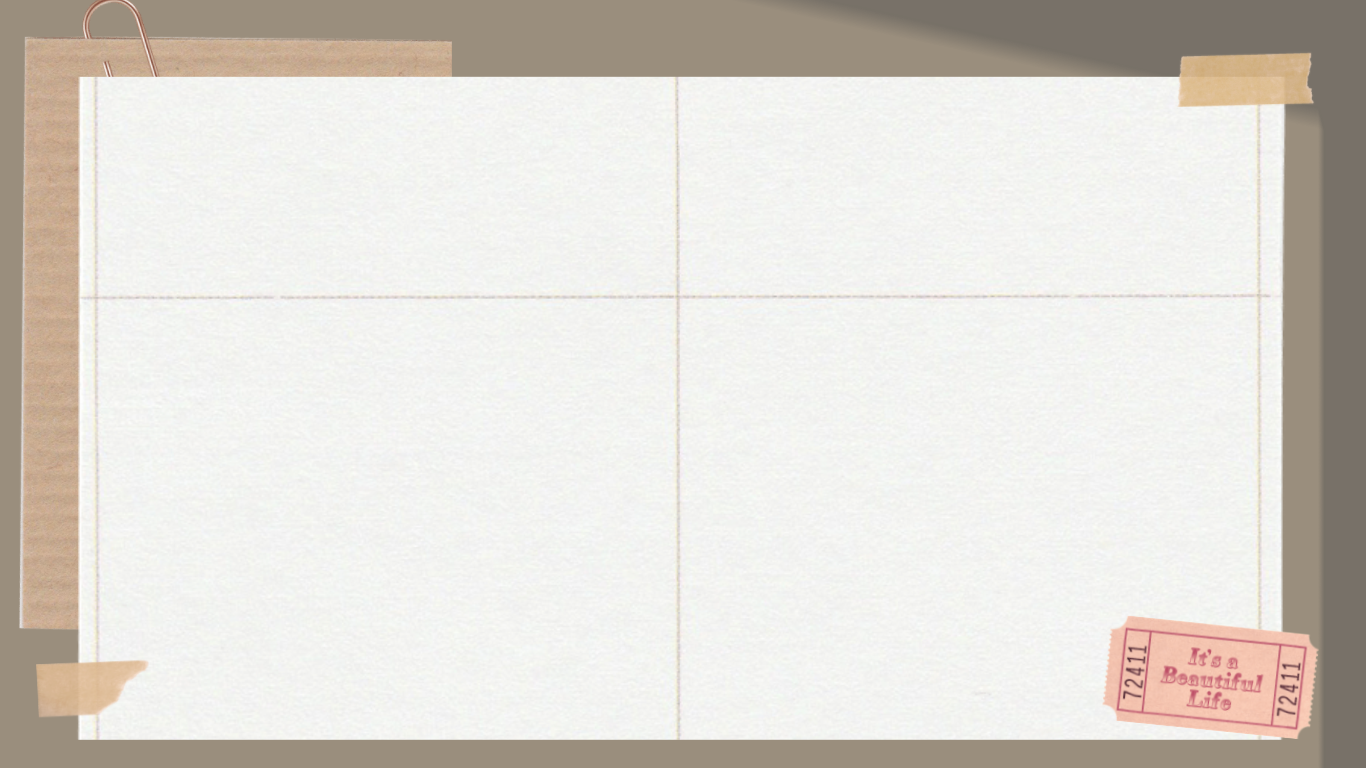 Арт-терапія включає в себе: 
нетрадиційні напрямки образотворчої діяльності, направлені на корекцію мотиваційної сфери дитини, що передбачає психологічний супровід сюжетних ліній, створених дитиною;
створення колажів з малюнків, фотографій, символів, природних матеріалів навчає дитину «спілкуватися» з навколишнім середовищем; 
пальчиковий театр та нетрадиційні форми роботи з папером мають на меті психокорекцію моторної, когнітивної, мотиваційної сфери дитини;
за допомогою сюжетно - рольової гри діти знайомляться з елементами виразних рухів, мімікою, жестами.
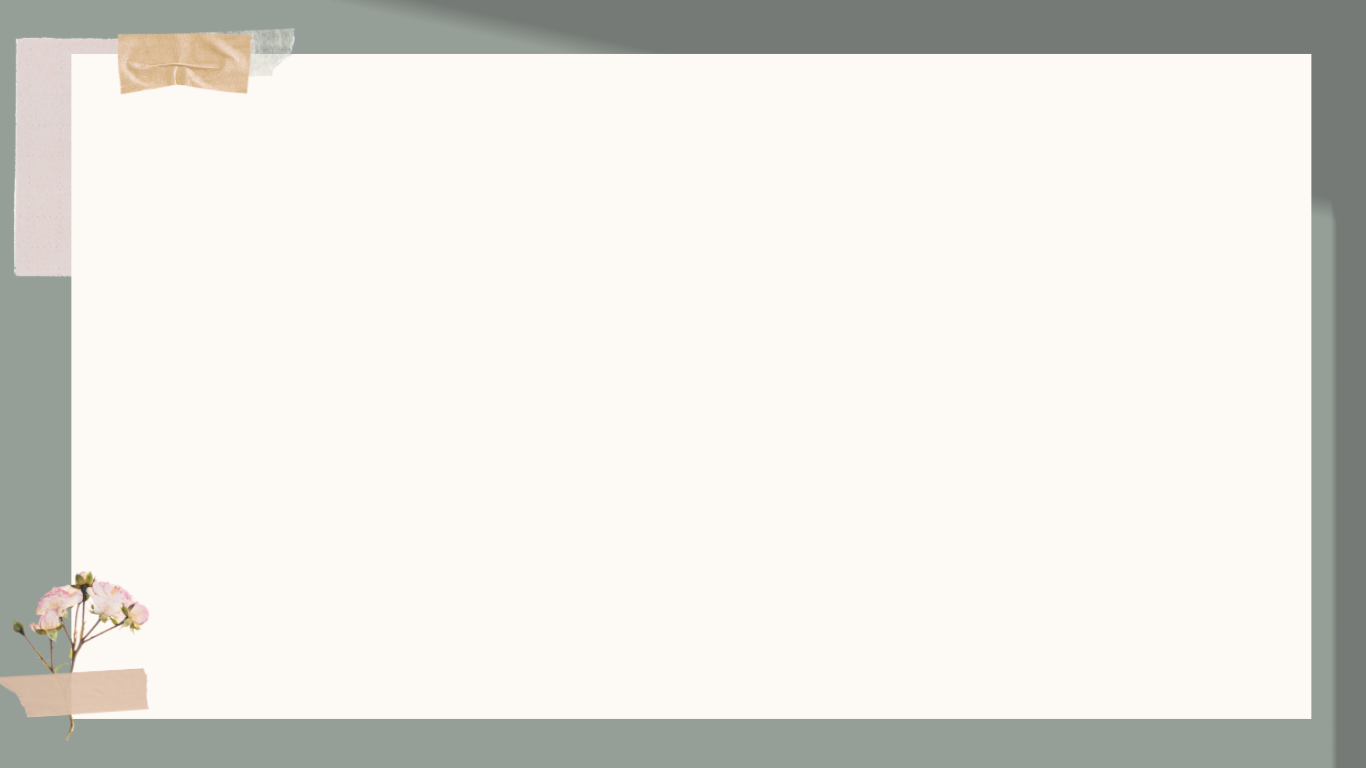 Ізотерапія – це творчий акт, який дозволяє дитині відчути і зрозуміти самого себе, висловити свої думки та почуття, звільнитись від конфліктів та сильних переживань, розвинути емпатію, бути самим собою, вільно висловлювати свої думки. 
Основна мета ізотерапевтичних технологій: корекція емоційно-вольової сфери дитини. Окрім цього, хочеться виділити і додаткову, не менш важливу: профілактику психосоматичних захворювань, які у даний час помітно витісняють всі інші внаслідок підвищення темпу життя, збільшення емоційних перевантажень, ріст депресивних тенденцій.
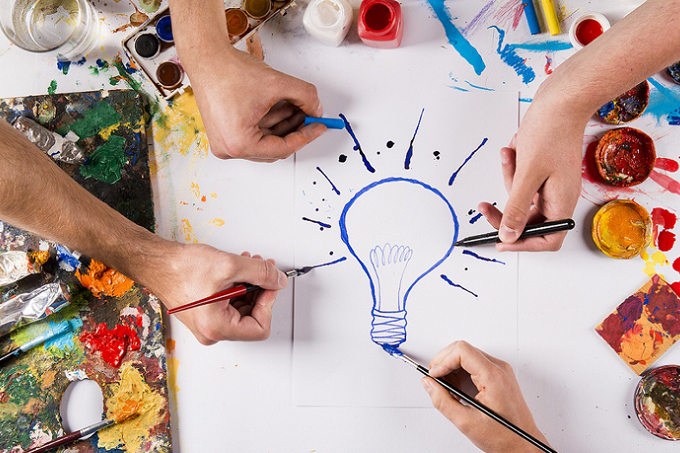 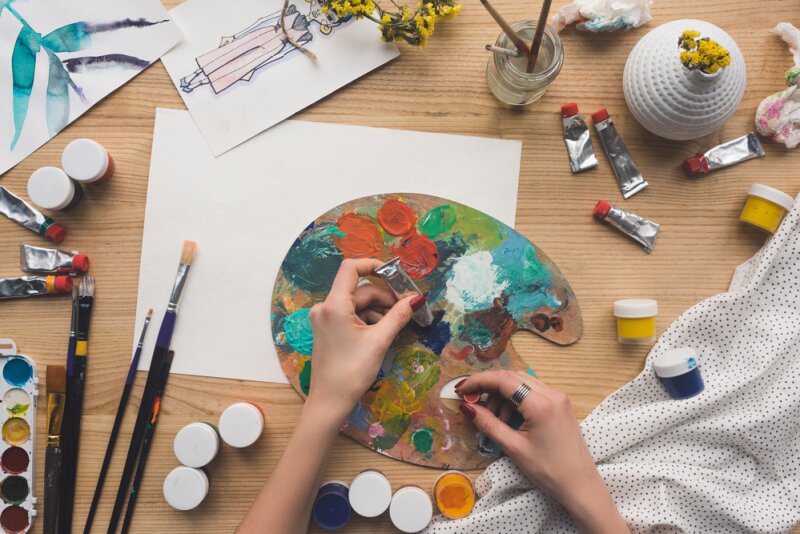 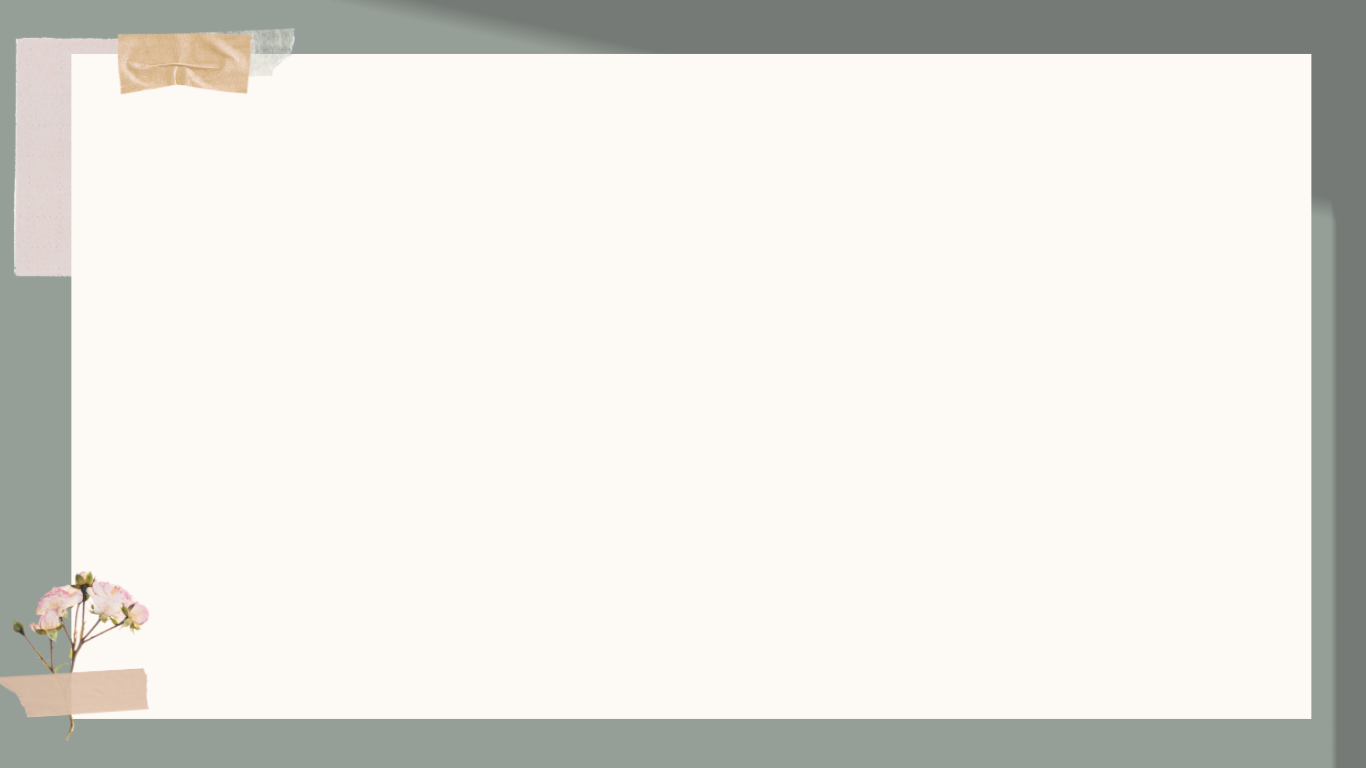 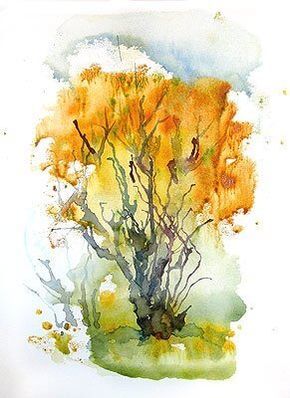 Кляксографія - це відмінний спосіб весело та з користю провести час, експериментувати з фарбами, створити незвичайні образи. Причому не тільки цікаво, але і корисно: наприклад, в якості артикуляційної гімнастики. Також малювання видуванням через соломинку зміцнює здоров'я і силу легенів і дихальної системи (що особливо корисно при кашлі).
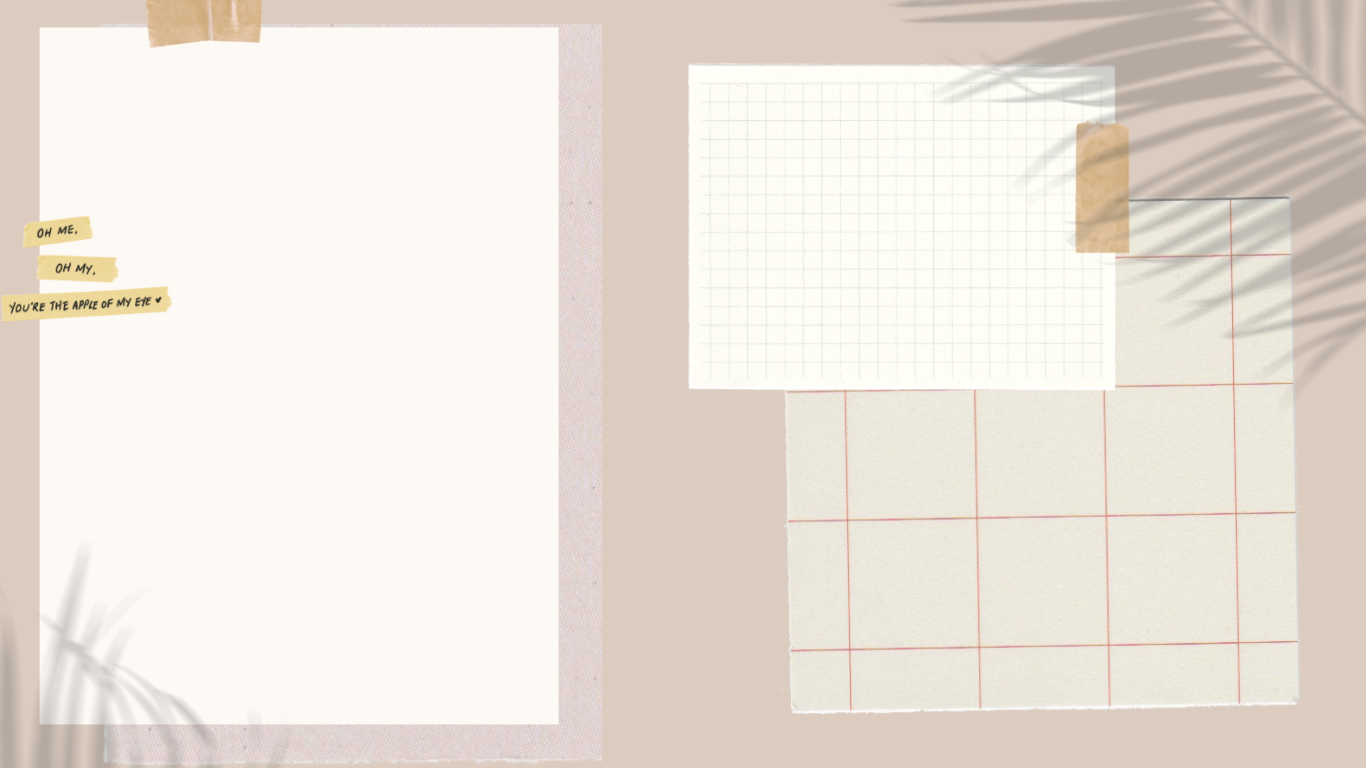 Малювання пальчиковими фарбами з дитиною
Малювання пальчиковими фарбами не тільки сприяє розвитку дитини, але також допомагає заспокоїти непосиду або гіперактивного дитини не говорячи про корисний вплив такої методики на дитину з особливими освітніми потребами..
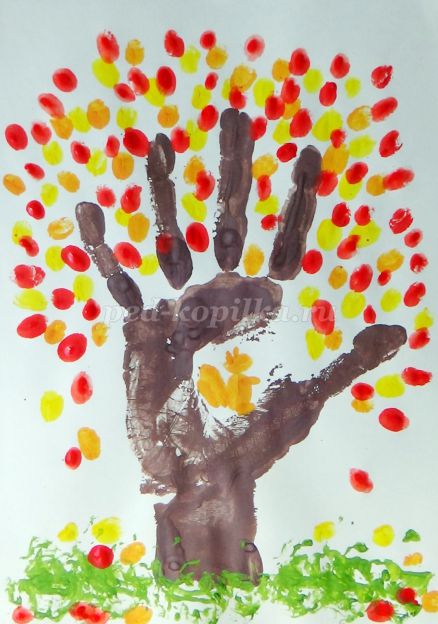 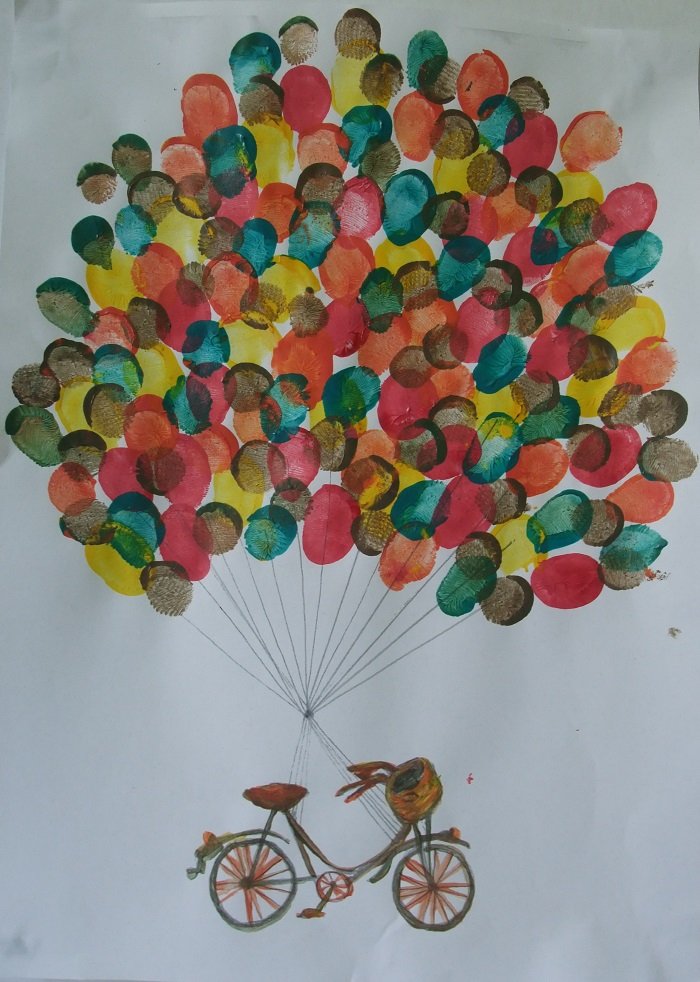 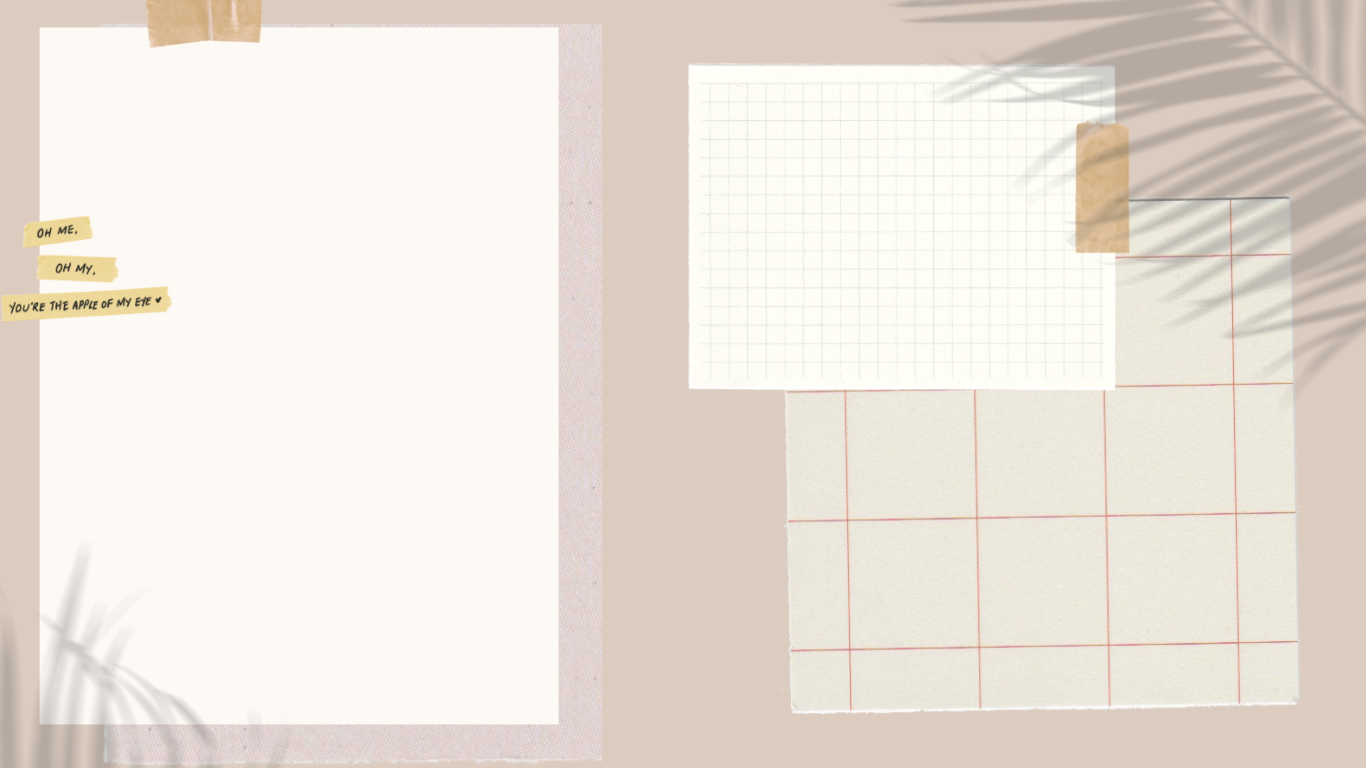 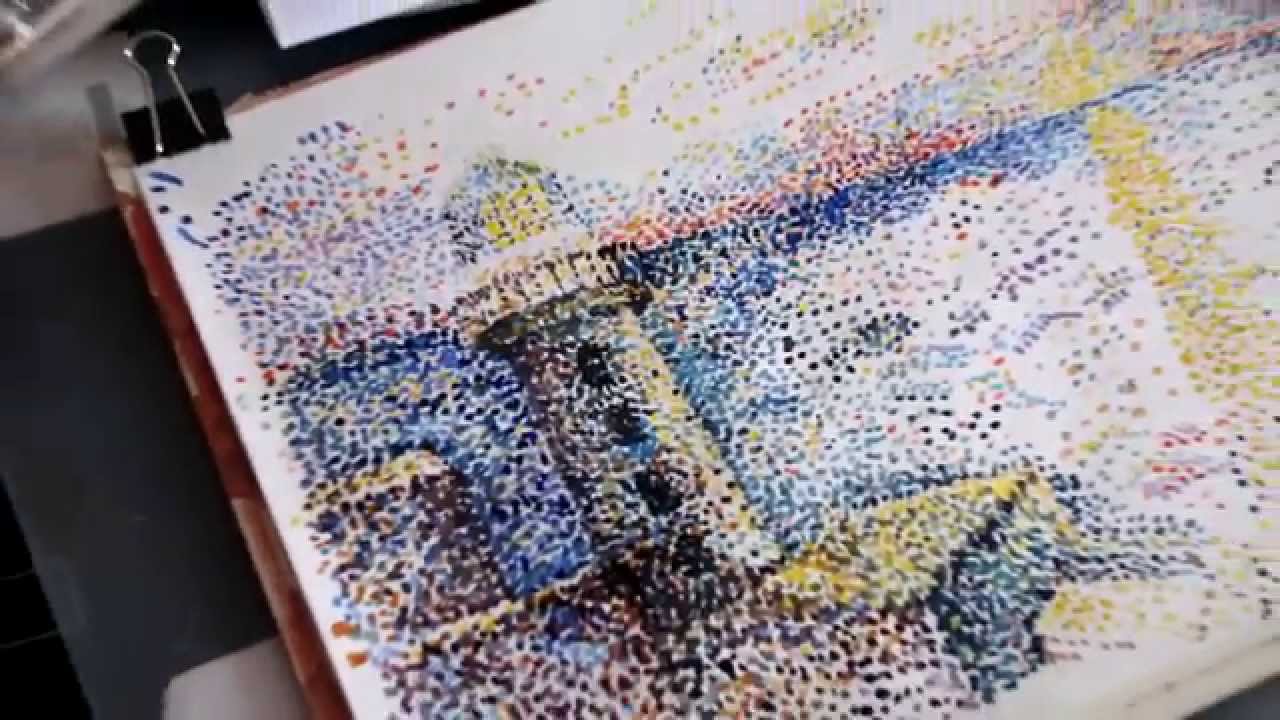 Крапковий малюнок
 Олівцем виконуємо малюнок на папері. Спочатку за допомогою ватних паличок заповнюємо крапками контур малюнка. Кожну нову фарбу беремо навою паличкою. Потім весь малюнок заповнюємо крапками відповідних кольорів.
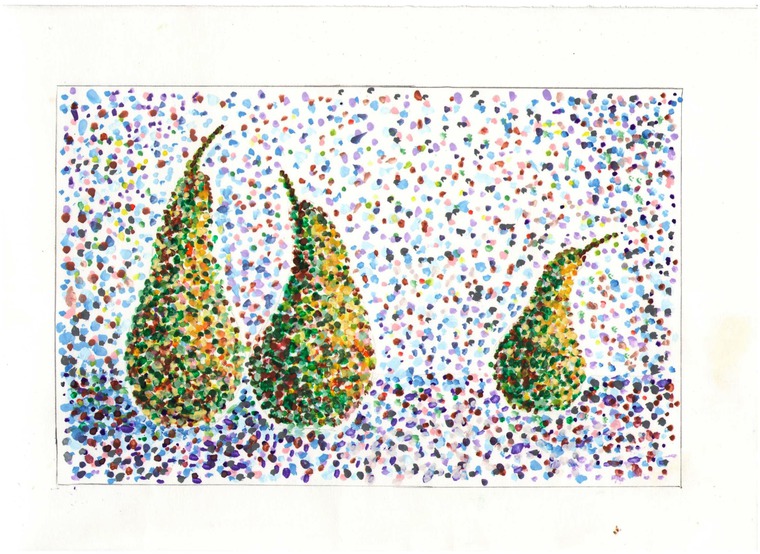 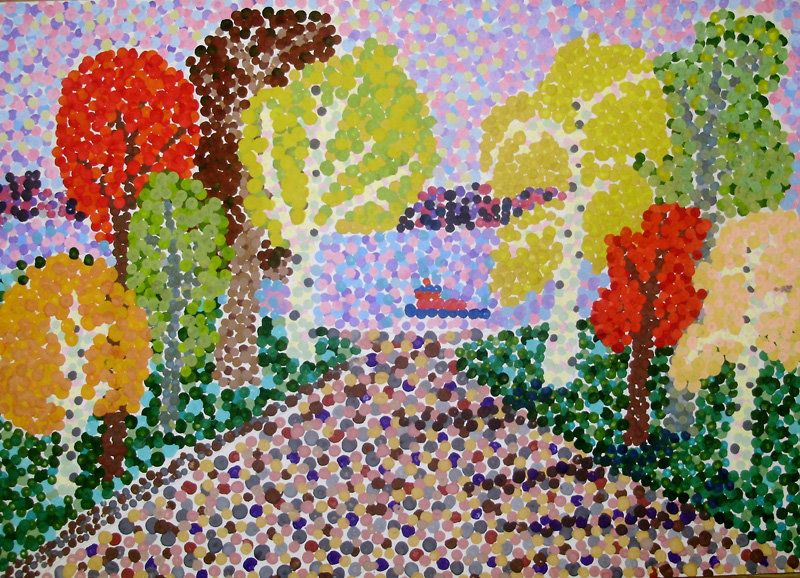 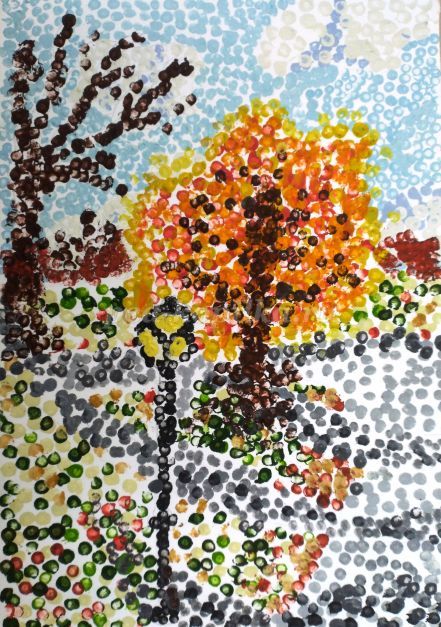 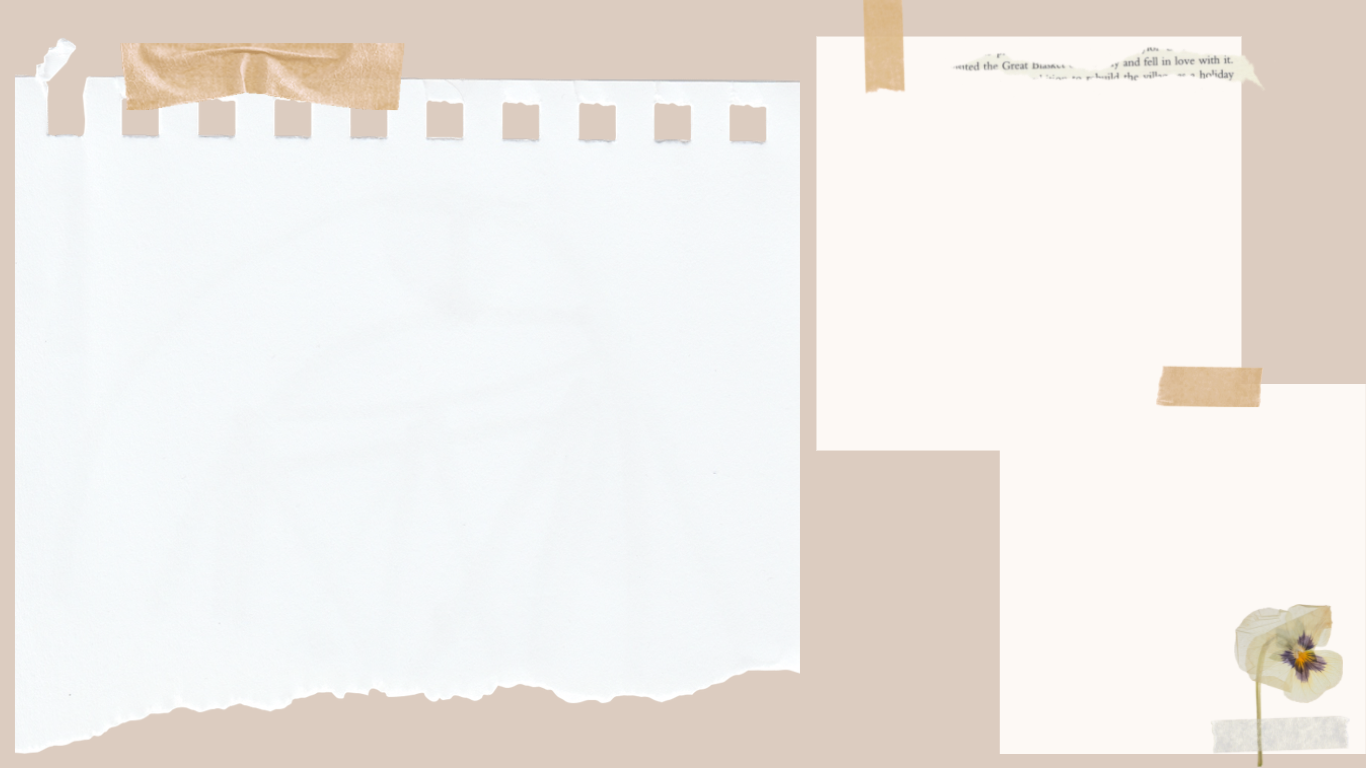 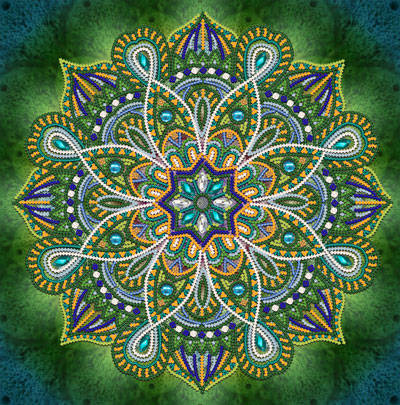 Мандала – в перекладі із санскриту – «коло» або «центр». Малюнок її симетричний: зазвичай він є колом з вираженим центром. «Коли дитина малює мандалу, вона малює свій внутрішній світ зараз, стан, самовизначення,  себе сьогоднішню, поза соціумом, свою духовну суть. Вона відповідає на екзистенціальні питання: «Хто я? Де я? Звідки я? Куди я?». Коли отримано відповідь на перші два запитання, відбувається переоцінка ситуації. Це і дає найсильніший психотерапевтичний ефект. 
Можливості:
вивчення групових взаємин (створення індивідуальних мандал у групі з подальшим створення колективної композиції);
об’єднання групи на основі духовного зближення, колективної творчості;
розвиток творчих здібностей.
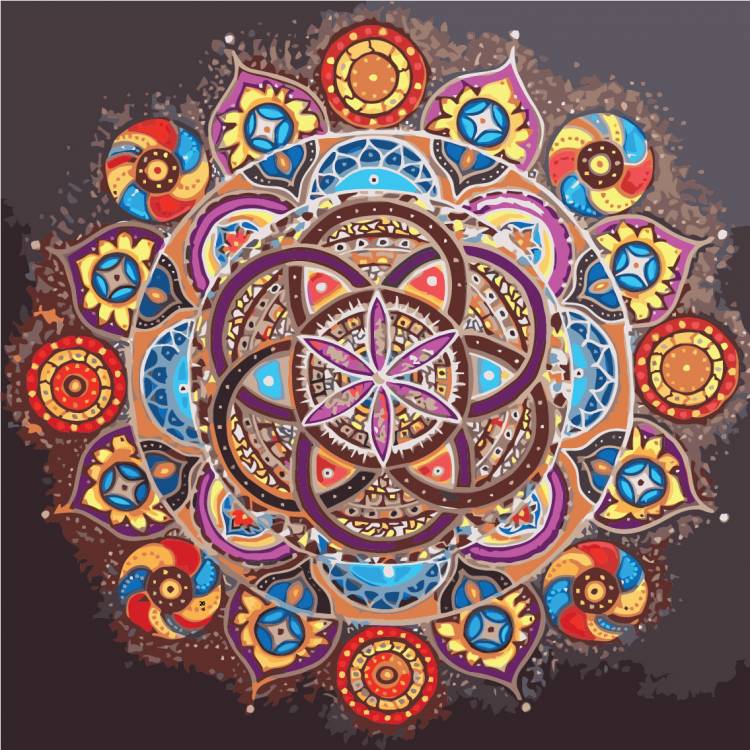 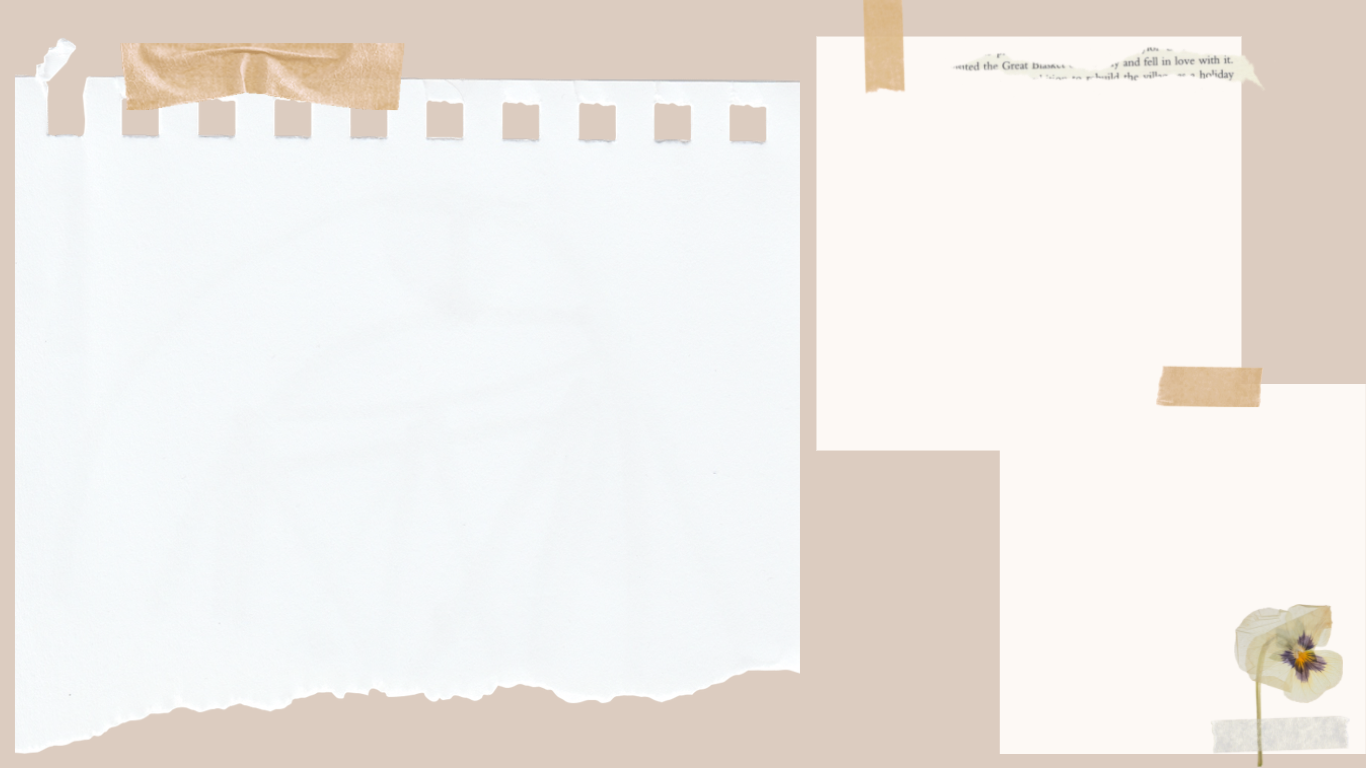 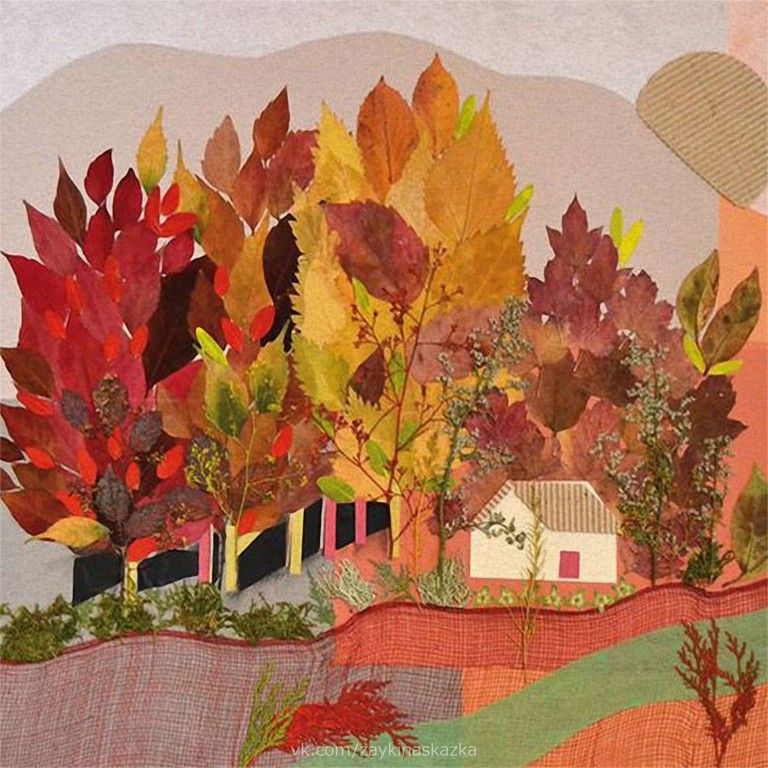 Колаж 
Арт-техніка «колаж», на відміну від образотворчих форм арт-терапії, дає час на міркування, можливість змінити композицію, переставити компоненти місцями, спробувавши стільки варіантів, скільки необхідно. 
Використання техніки «колаж»:
сприяє розвитку художніх здібностей та підвищенню самооцінки;
виявляє оригінальність і унікальність учасника групи;
дає соціально  прийнятний вихід агресивності й іншим негативним почуттям.
Арт - технологія «Колаж» є ефективним екологічним методом роботи з особою і групою, може застосовуватися в різних напрямах діяльності психолога, як у терапії, діагностиці, так і у сфері викладання і навчання.
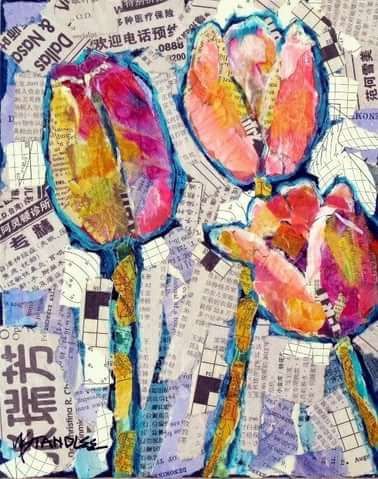 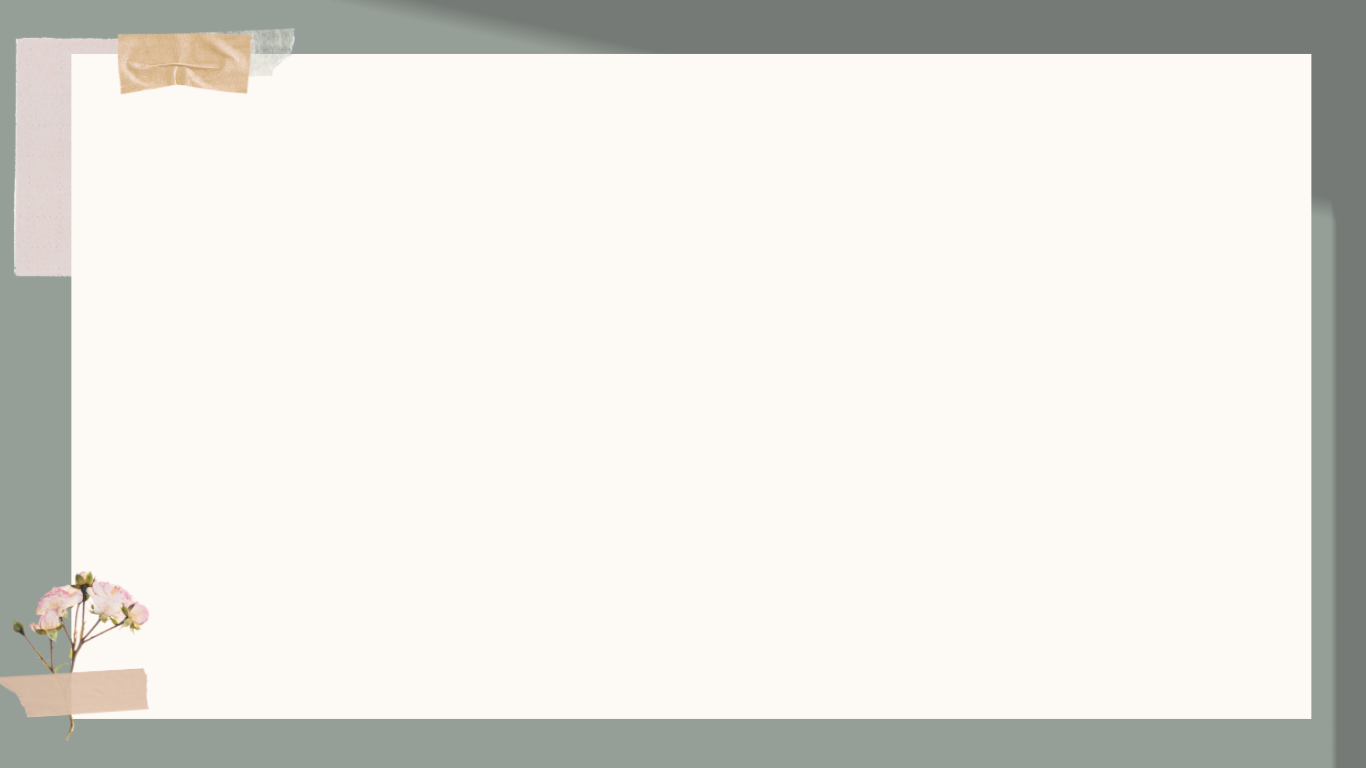 Можна виділити низку опорних елементів трактування колажів.
1. Вибір основи для колажу. 
2. Процес створення. Інформативно значущим є сам процес створення колажу. 
3. Ступінь хаотичності або упорядкованості елементів колажу. Елементи колажу, що розташовані в певному порядку, однакові за розміром і пов’язані за змістом, вказують на високу ступінь самоконтролю автора, раціональний підхід. 
4. Характер розташування вирізок. Можна помітити різний ступінь дистанції між картинками. 
5. Просторова організація картинок. Аналізуючи колаж, варто враховувати символічне значення простору аркуша. 
6. Заповнювання – порожнеча. Порожні місця, не заповнені інформацією, можуть вказувати на проблемні переживання, пов’язані з життєвим досвідом. Надлишок елементів може вказувати на схильність до сверхкомпенсації.
7. Вихід за межі основи. Елементи, розташовані за межами основи, часто асоціюються із чимось, що виходить із загального простору внутрішньої реальності або не приймається. 
8. Символіка. Під час трактування образів і символів колажу вирішальне значення мають пояснення автора, його асоціації, почуття.
У центрі уваги техніки «Жила була лялька»:феномени ідентичності, ідентифікації, самоідентифікації, самоприйняття. Дане заняття має діагностичний потенціал, є багатоцільовим і може бути розгорнуто в цикл арт-терапевтичних сесій, спрямованих на самопізнання дитини і систематичну роботу з його певними проблемами.
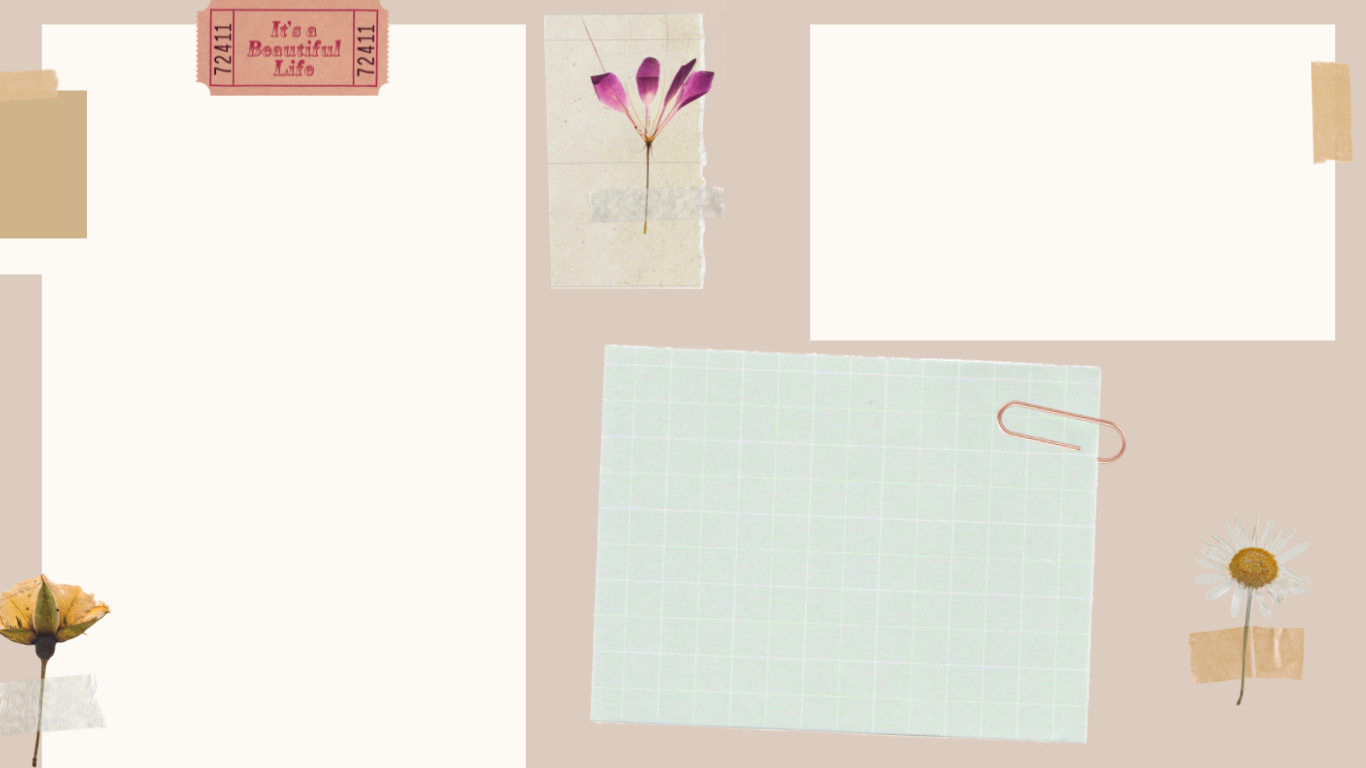 Одним із найцікавіших напрямків терапії є створення вистав дітьми шкільного віку за допомогою ляльок. Приймаючи участь у лялькових виставах, учні навчаються грати сюжетні ролі за казкою й “приміряти” ту чи іншу роль на себе.  На протязі заняття діти не тільки отримують задоволення від пізнання навколишнього світу, але й вчаться керувати собою та відчувати темпоритм сюжету. Ляльковий театр спрямований на формування емоційної сфери дитини, розвиває  пам’ять, мислення, увагу та уяву.
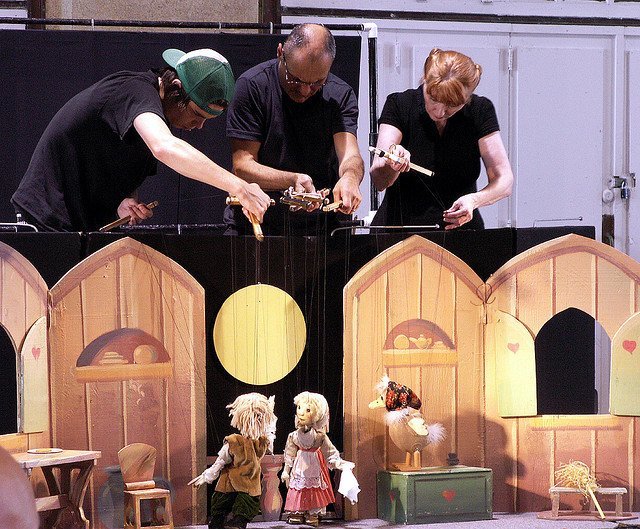 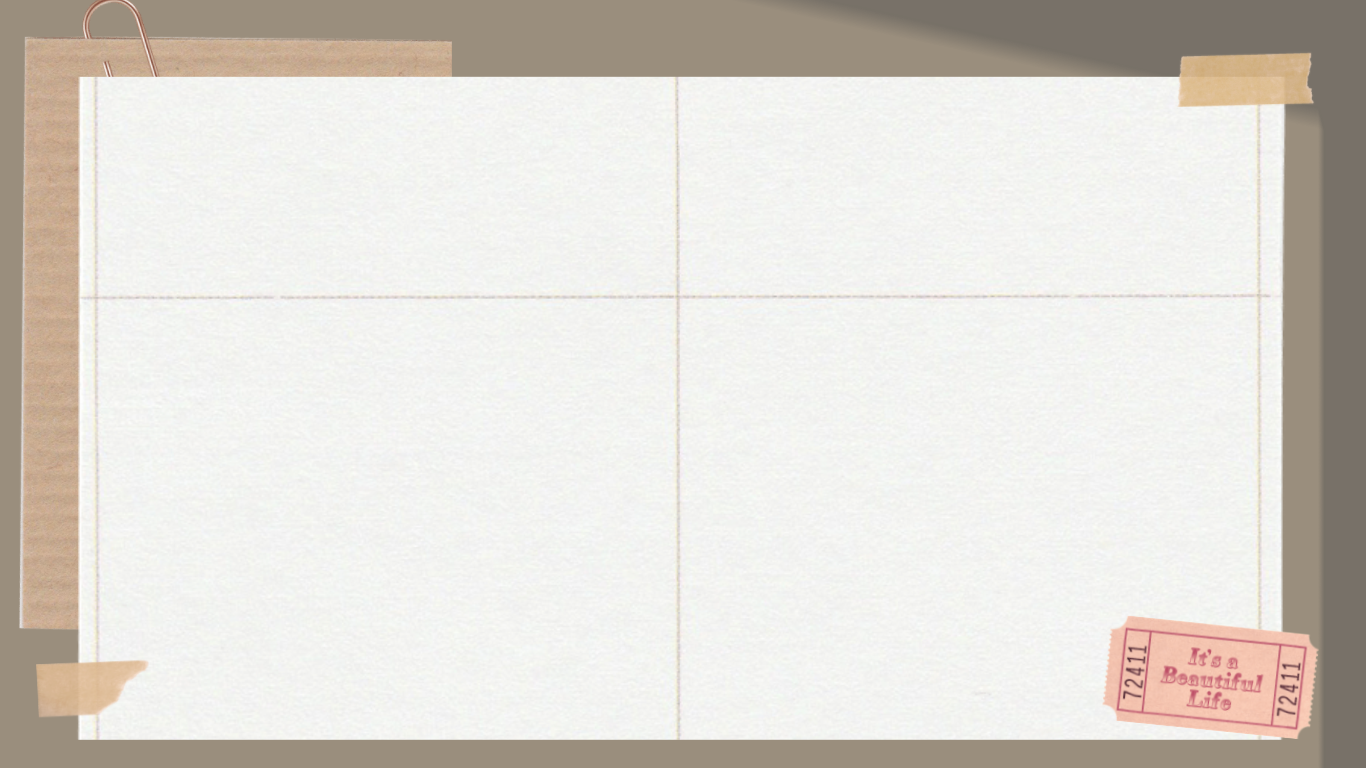 Фототерапія - це своєрідний засіб самовираження, самопізнання, соціалізації та емоційно-чуттєвого виховання людини. 
Техніка «Схожі предмети»: фіксується на плівку внутрішня або зовнішня схожість предметів; пояснення дитиною свого вибору та створення композицій.
Техніка «Система послідовного порядку»: фотографування предметів, що мають певні відмінності за якоюсь якістю: об’єм, розмір тощо.
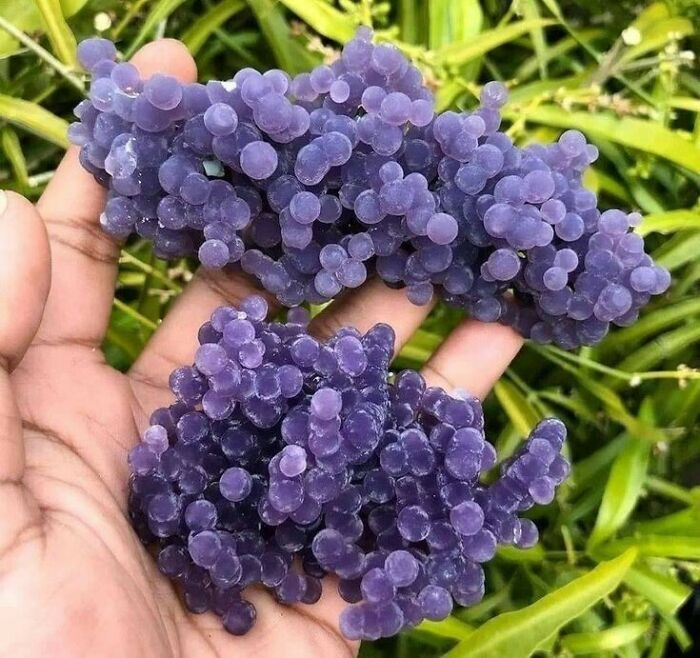 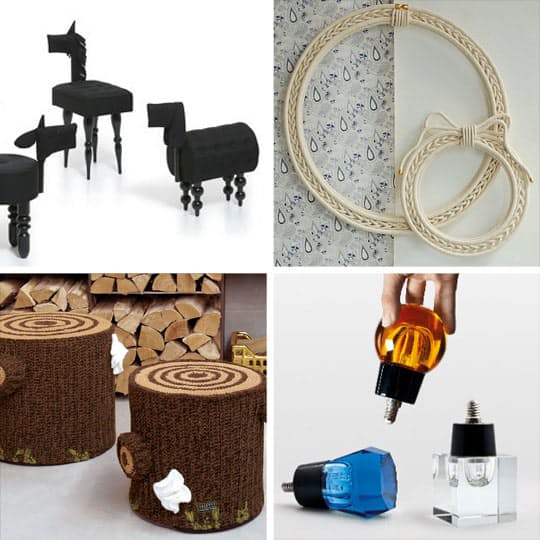 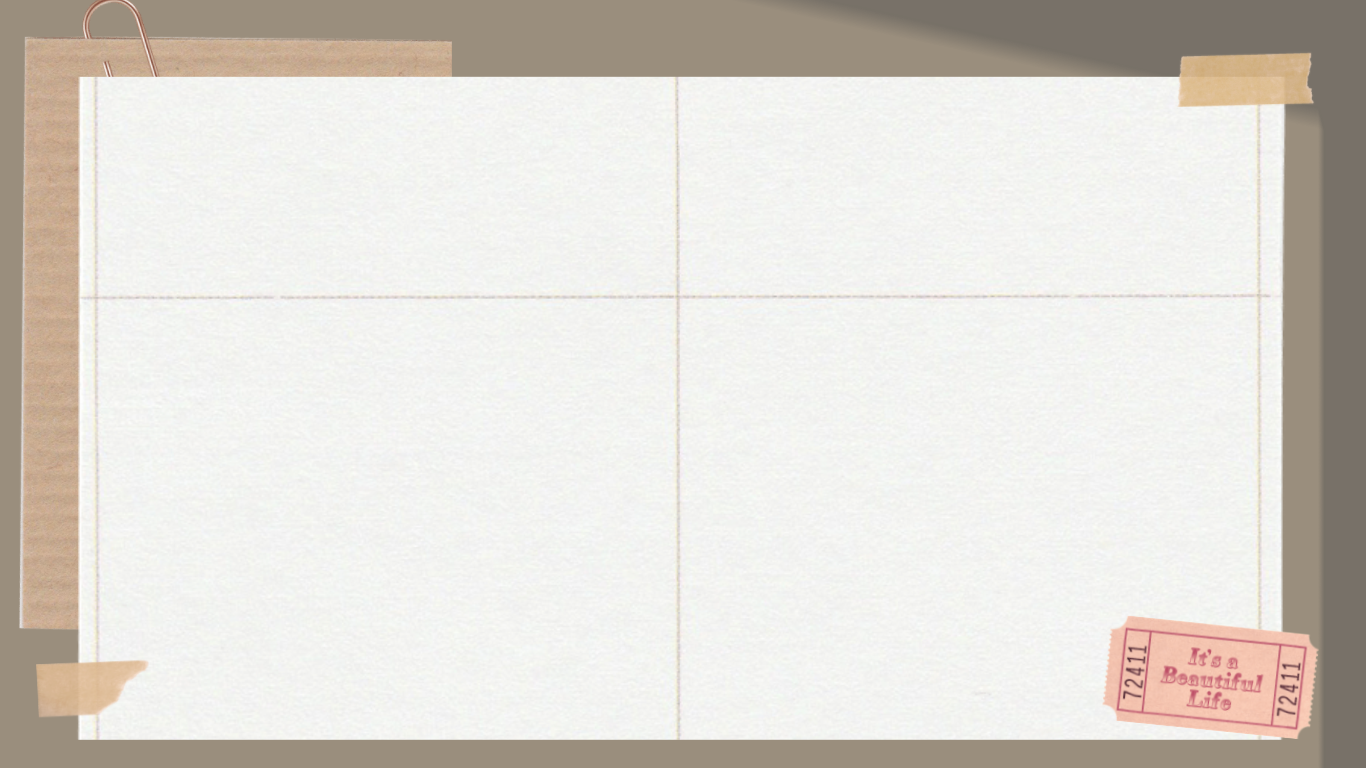 Техніка «Горизонтальне та вертикальне»: фотографування декількох предметів, що розташовані вертикально або горизонтально, пояснення дитиною свого вибору.
Техніки фотоколажів: «Предметні композиції», «Дім, сад, магазин», «Карта району або міста».
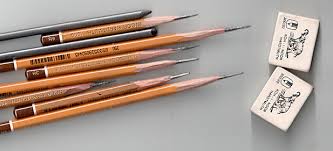 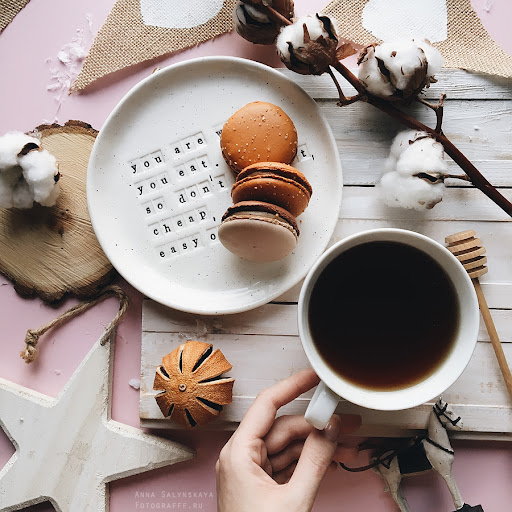 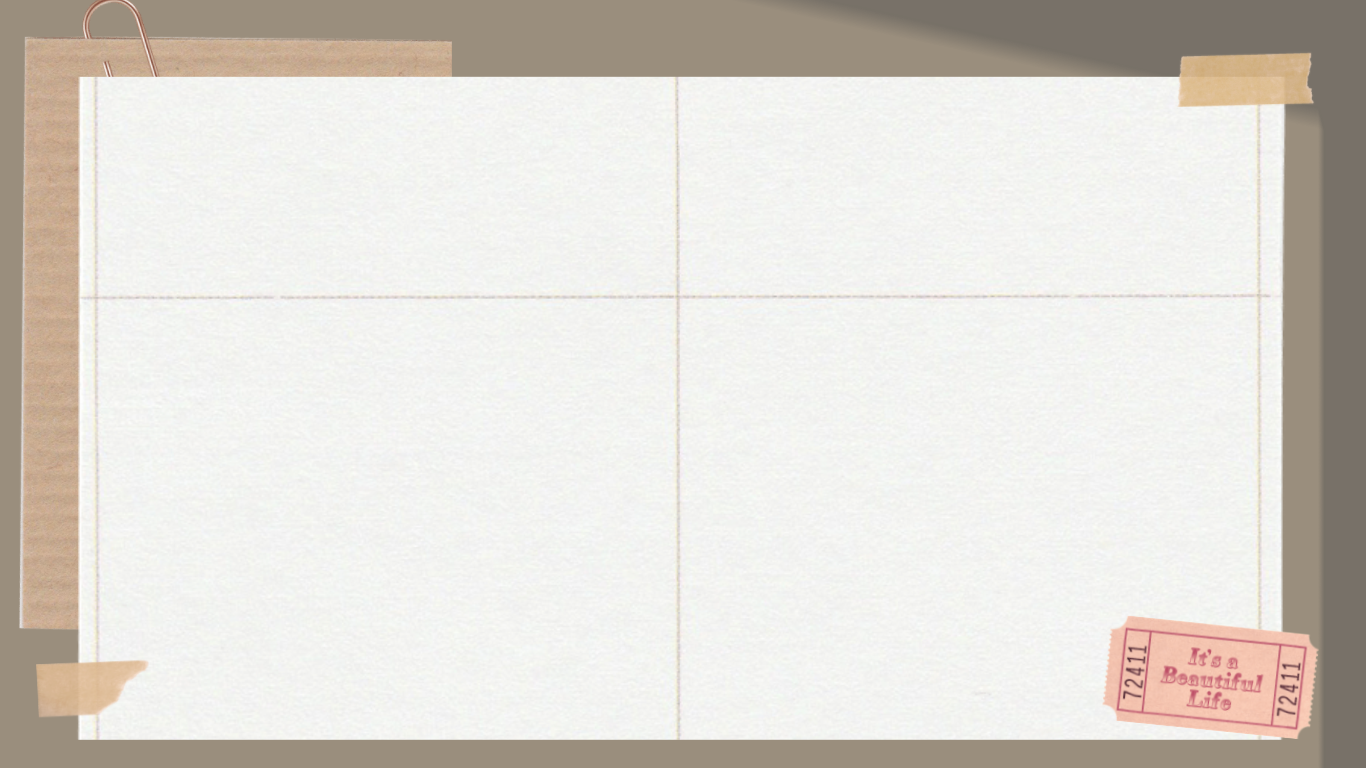 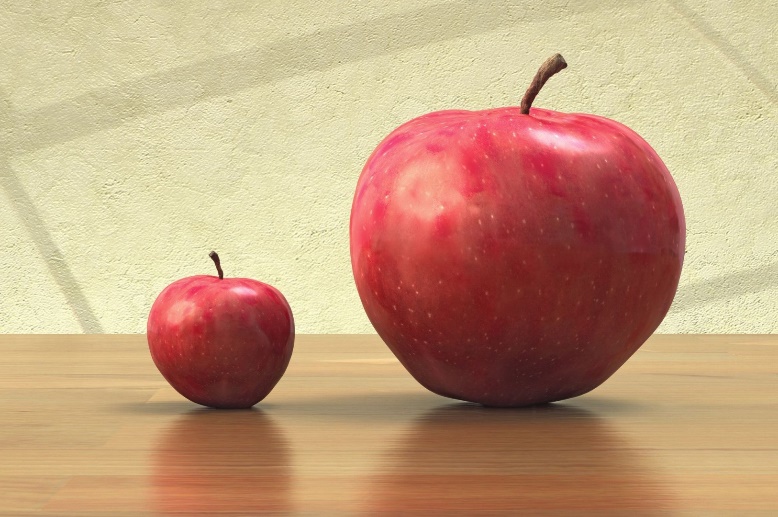 Техніка «Робота з полярностями»: створення серії знімків, у яких будуть представлені предмети з діаметрально протилежними зовнішніми або внутрішніми характеристиками, або такі, що викликають протилежні почуття. Наприклад: «Велике та маленьке», «Прекрасне та потворне», «Приємне та неприємне» тощо. 
Техніка «Свято»: створення серії знімків сімейного, або релігійного або світського свята, певним чином організувати знімки у просторі, обговорити у групі.
Техніки «Пори року», «Стихії», «Кольори навколо нас», «Ілюстрації» мають схожий тип завдань і досить виражений діагностичний компонент для виявлення найбільш складних внутрішніх переживань та проблем дитини.
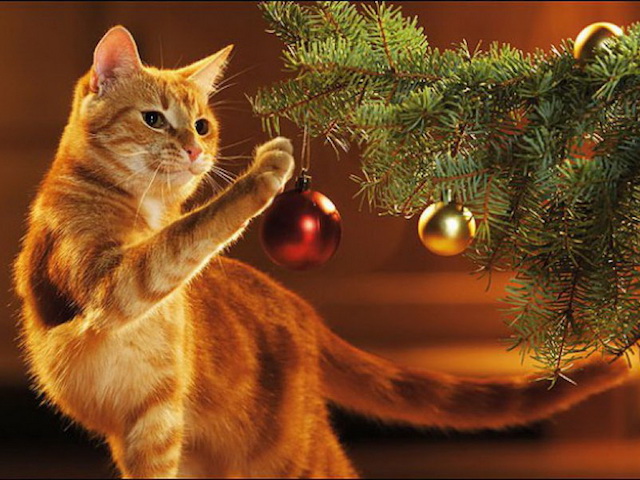 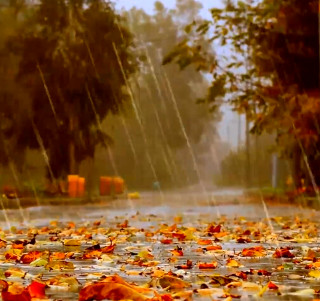 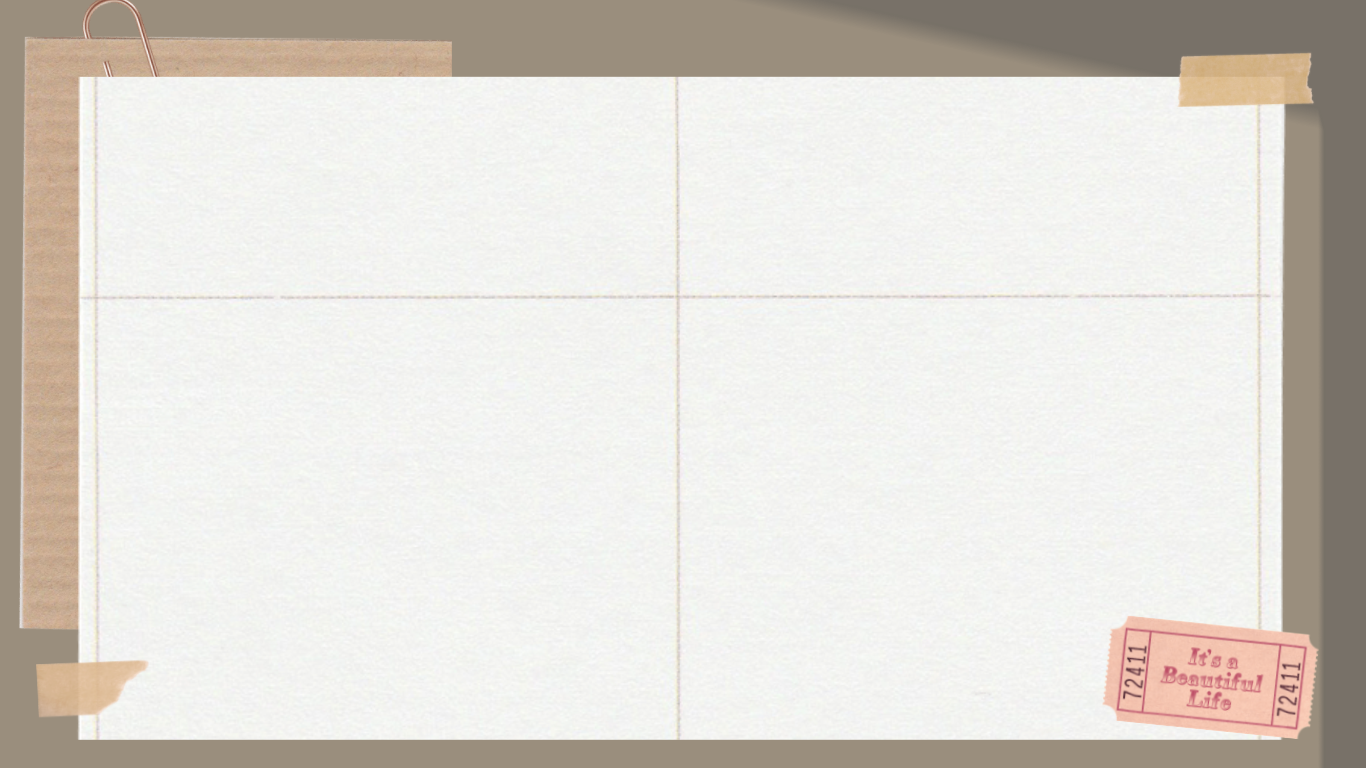 Самосприйняття
        Основна мета - актуалізація та виявлення почуттів, пов’язаних з різними періодами життя людини, їх усвідомлення та інтеграція.
 Техніка «Лінія життя»: робота з готовим фотоматеріалом з сімейного альбому дитини; Основне завдання — вибір найбільш значимих (цікавих, складних) моментів у житті, обговорення.
Техніка «Грані мого «Я»: продовження ідеї попередньої техніки з акцентом на пошук фотографій, що відображають різні особистісні прояви.
Техніка «Автопортрет»: вибір найбільш «сутнісних фотографій дитини.
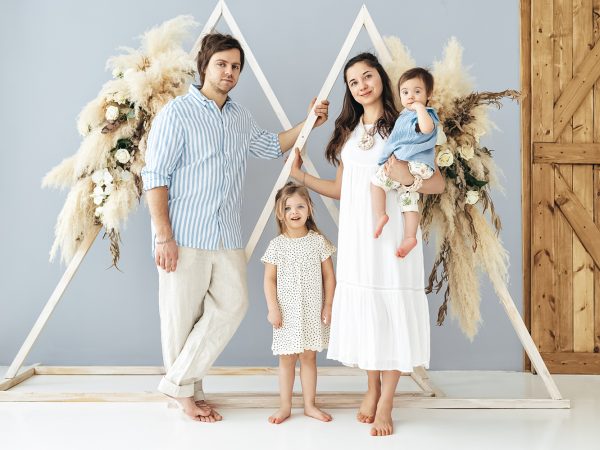 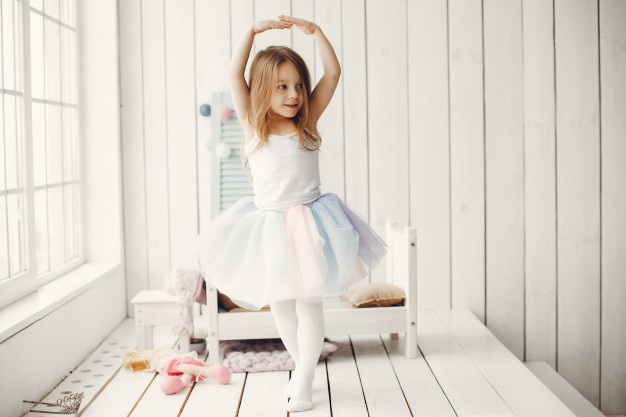 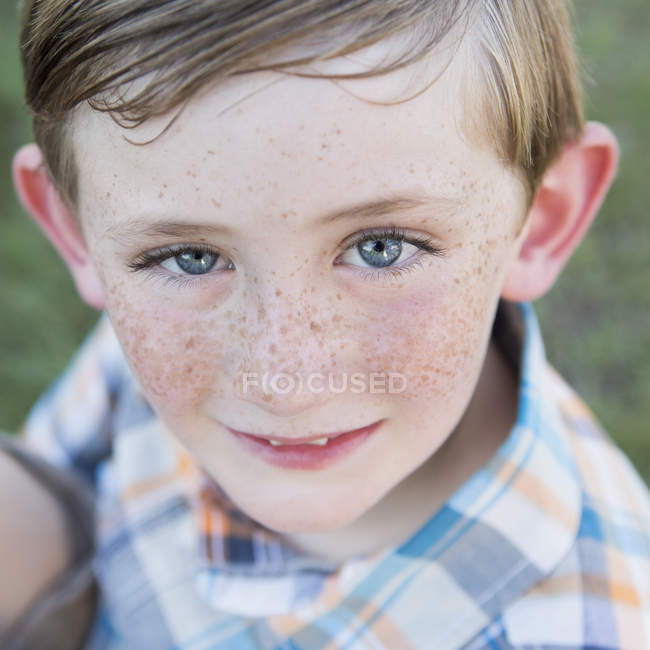 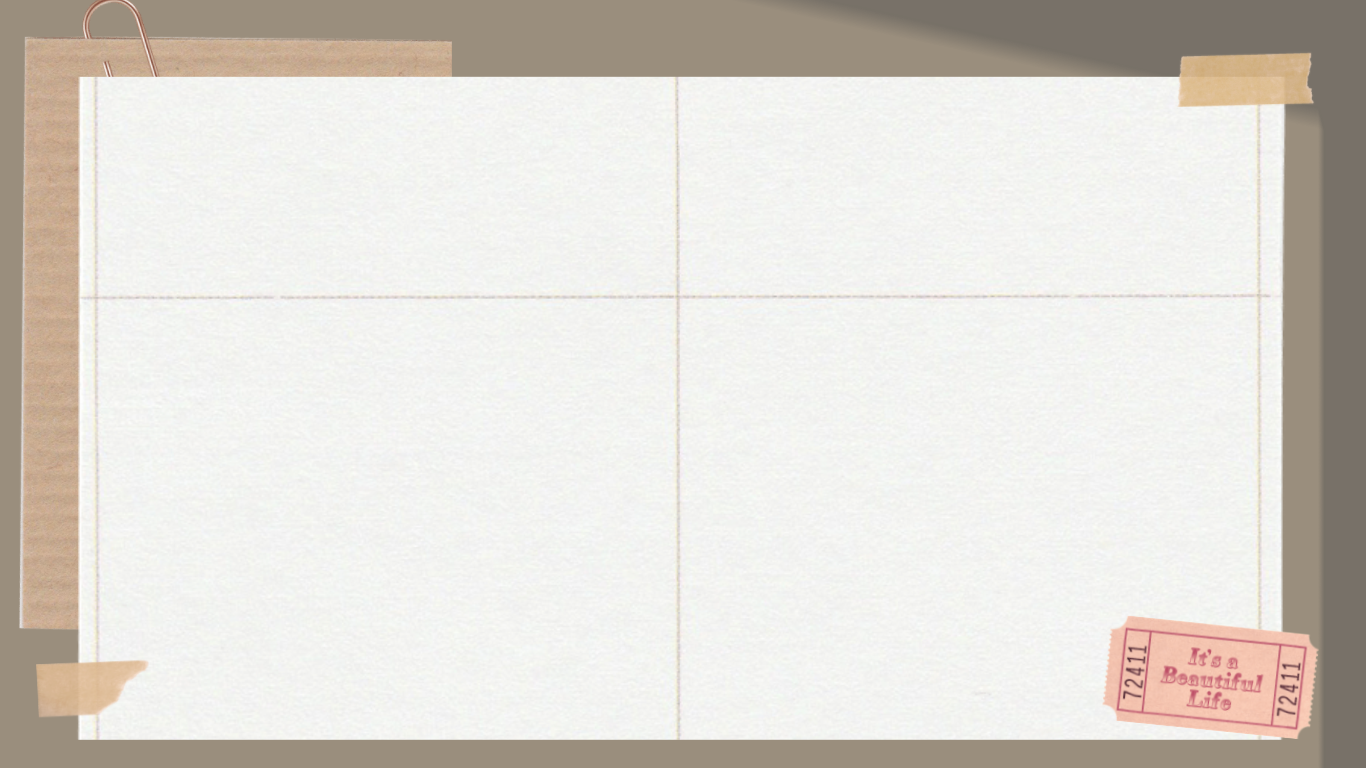 Техніка «Мої друзі у минулому та у теперішньому».
       Техніка «Почуття та настрої у даний момент»: фотографування на заняттях; краще використовувати моментальне фото «Полароід» або цифрові камери.
       Техніка «Мої секрети», «Світ моїх захоплень».
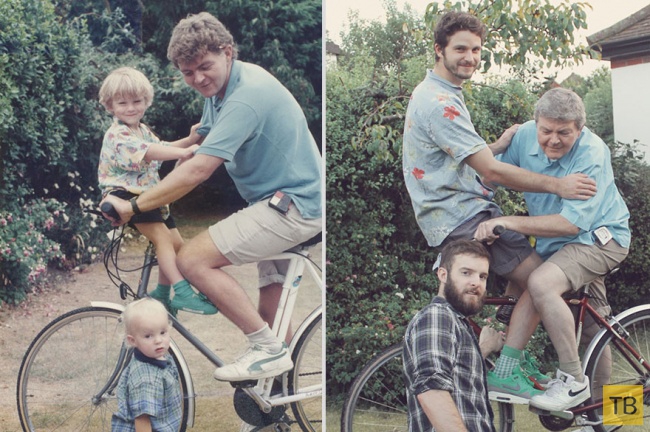 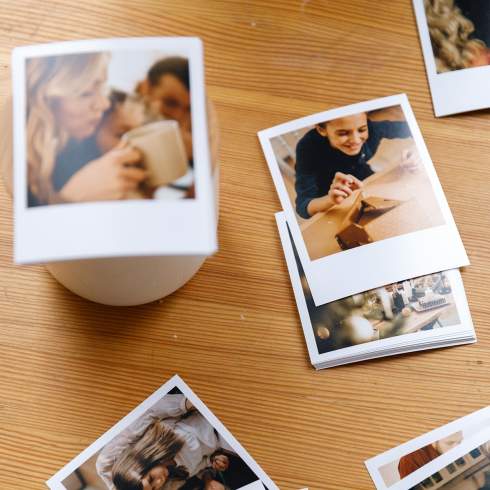 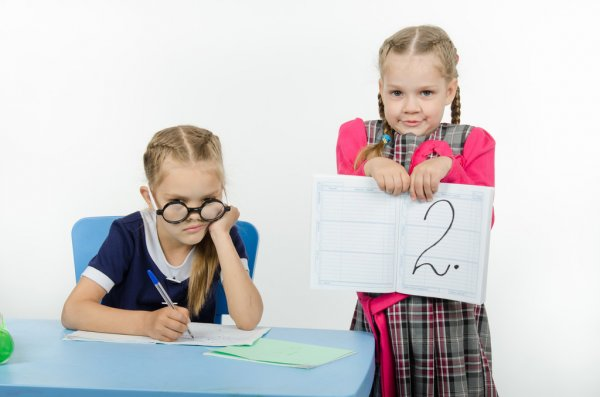 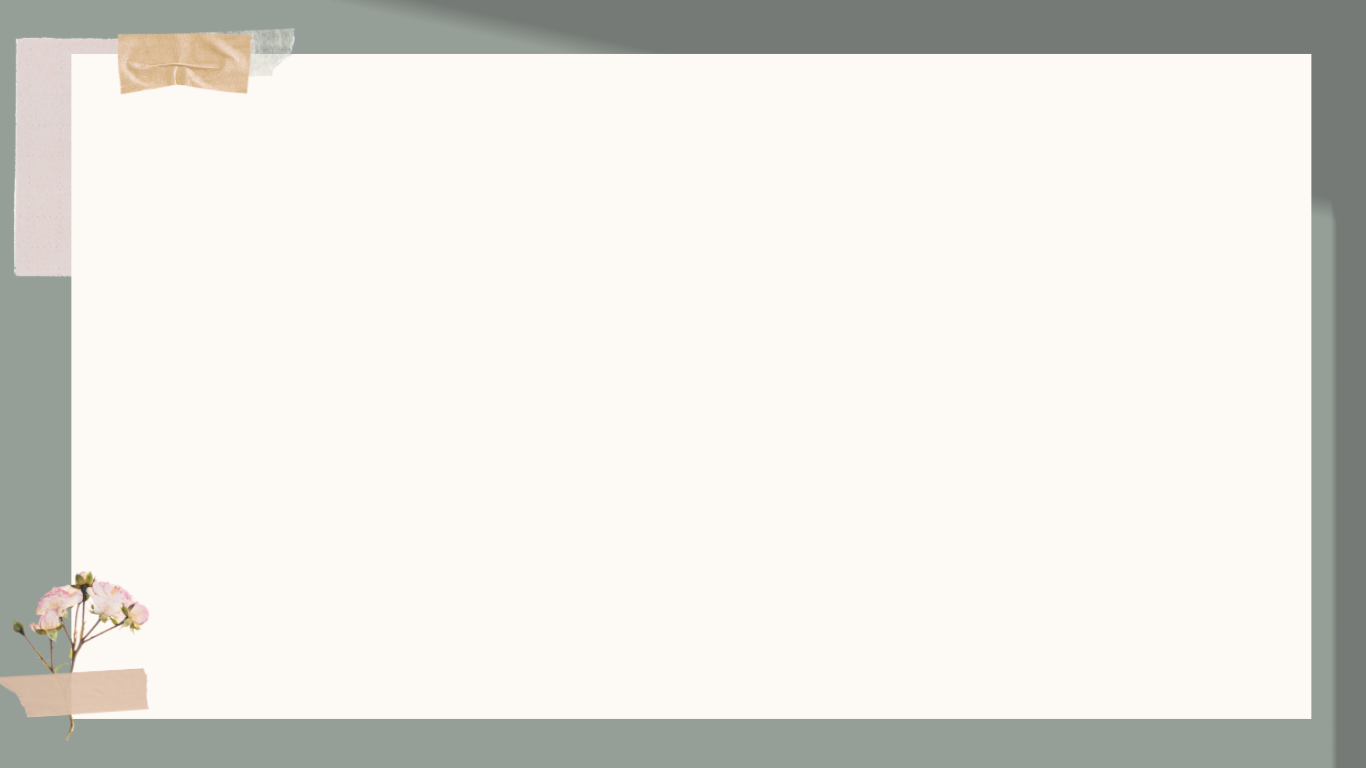 Метафоричні асоціативні карти (МАК) – це проективний, діагностичний та терапевтичний інструмент психологічної роботи, який застосовується в рамках арт-терапевтичного підходу. В його основі лежить використання метафоричних зображень і текстів, які дитина здатна наповнювати особистим змістом та успішно працювати з усвідомленням та трансформацією цього змісту. 
Метафоричні карти допомагають зрозуміти запит дитини, його актуальні та значимі переживання, прослідкувати потреби, діагностувати конфліктну ситуацію та змоделювати її. 
Покази до застосування МАК: робота з дитячо-батьківськими стосунками, робота з психосоматичними проблемами, із залежностями, стосунками в колективі, міжособистісними стосунками, робота з внутрішнім світом дитини, постановкою цілей, творчим потенціалом, ресурсними станами, самозціленням і саморозвитком.
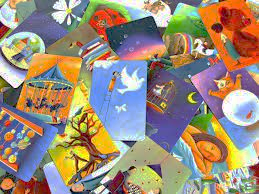 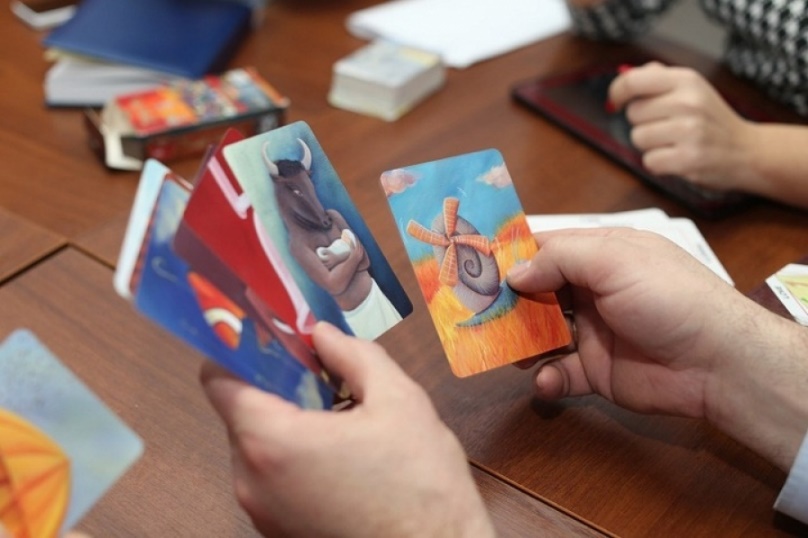 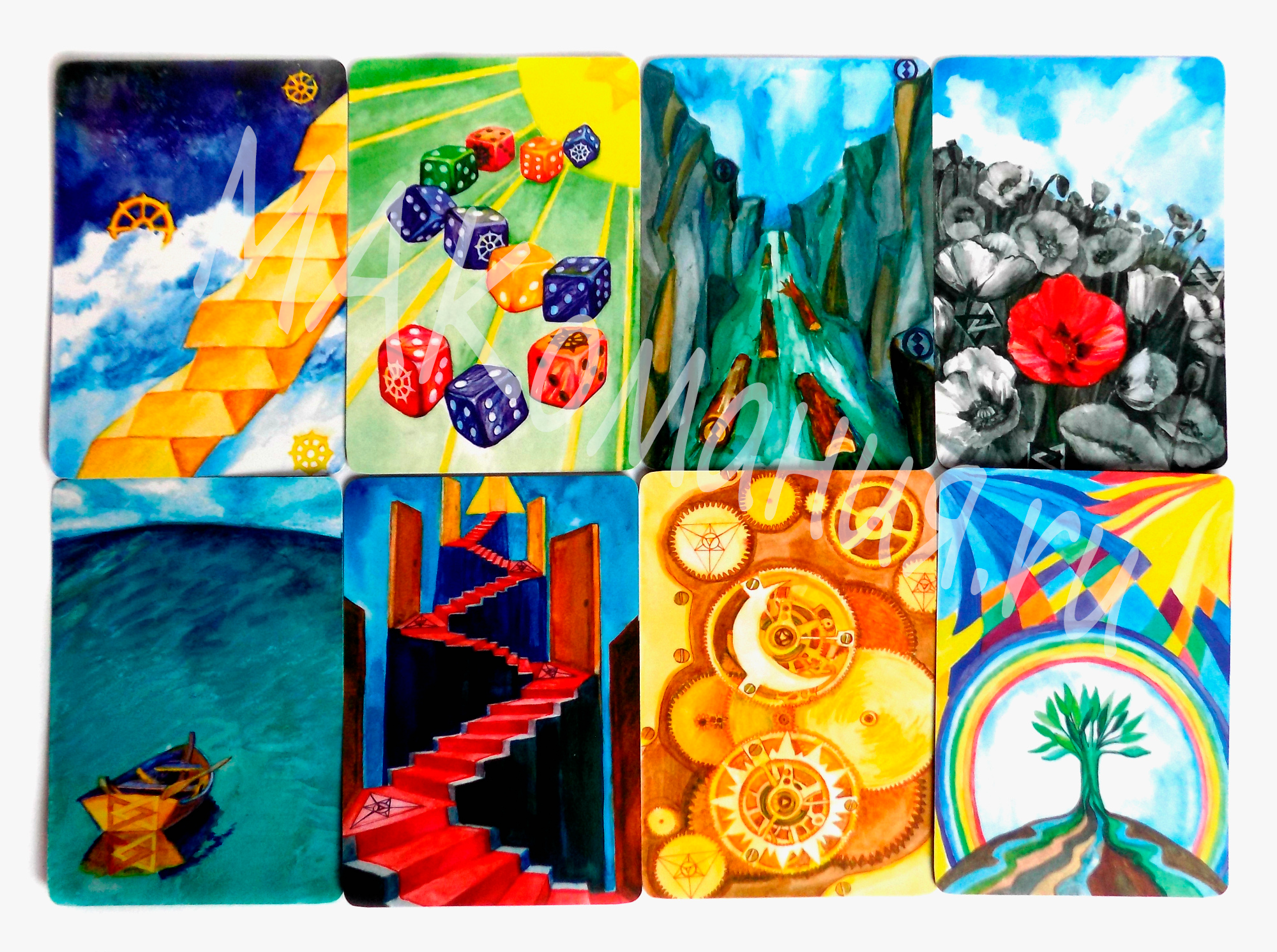 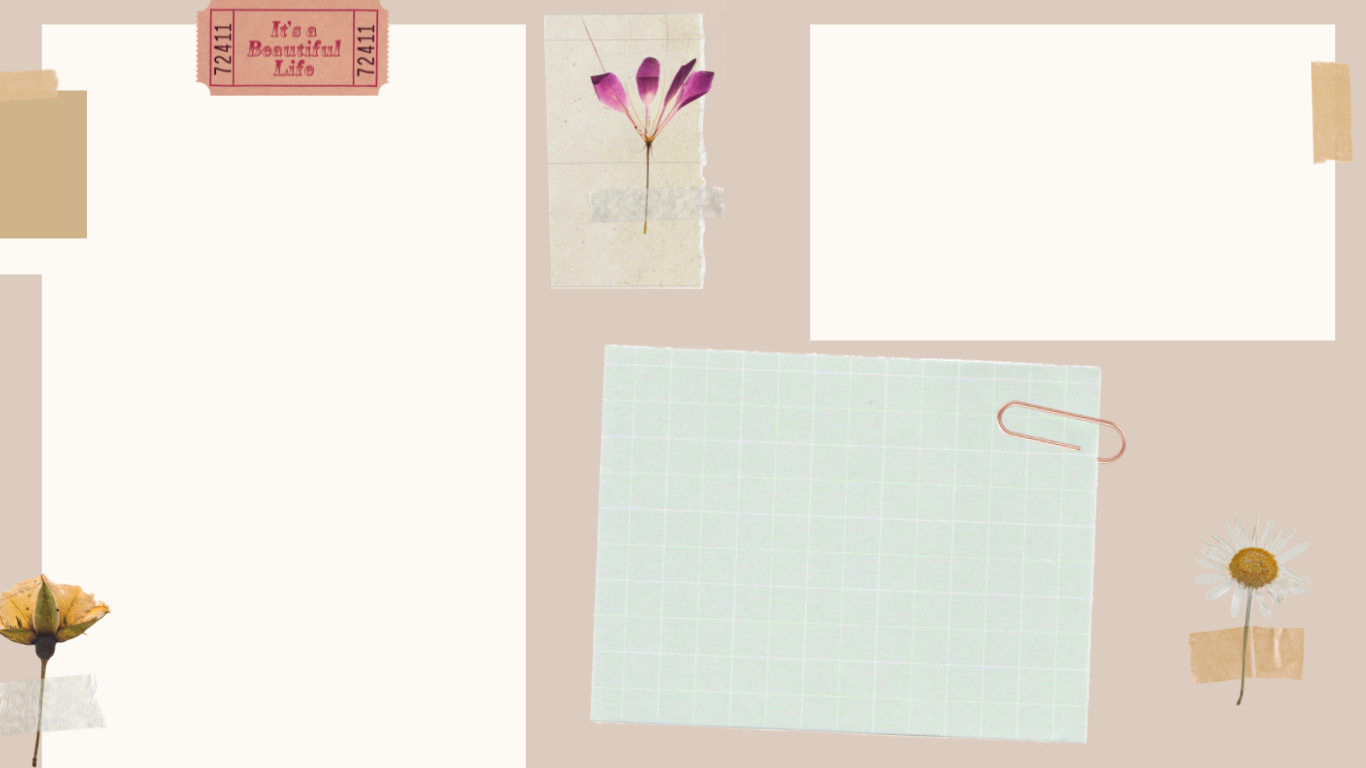 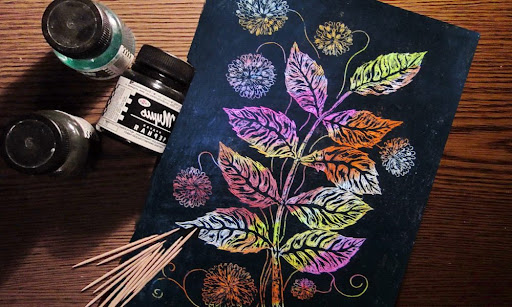 Гратаж є старою технікою, коли зображення наноситься видряпуванням. 
Сучасна техніка являє собою продряпування на папері або дошці, яка спочатку покривається воском. Це дозволяє робити штрихи чіткими і красивими.
Малюнки в цьому стилі придбали популярність не так давно, і з такою технікою виходять експресивні чарівні малюнки. 
Для видряпування зазвичай використовуються різні предмети з гострим кінцем. Як правило, це гусячі пір'я, палички з дерева і пір'яні ручки.
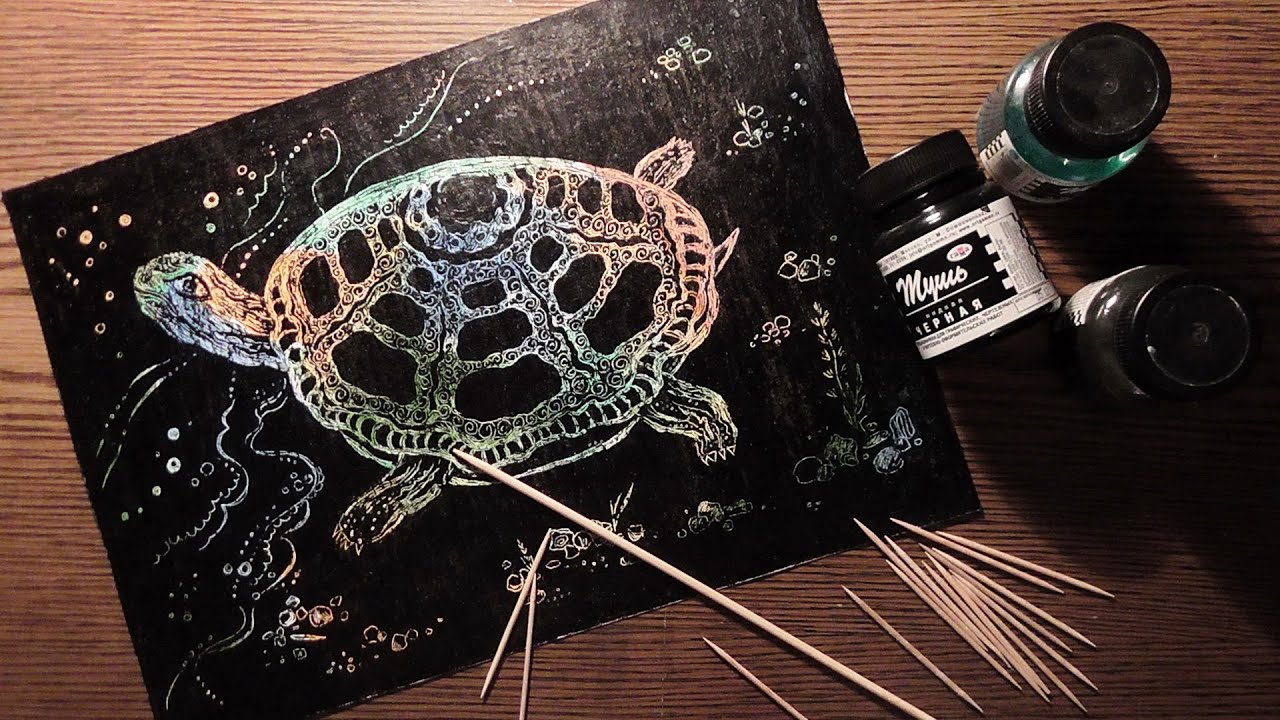